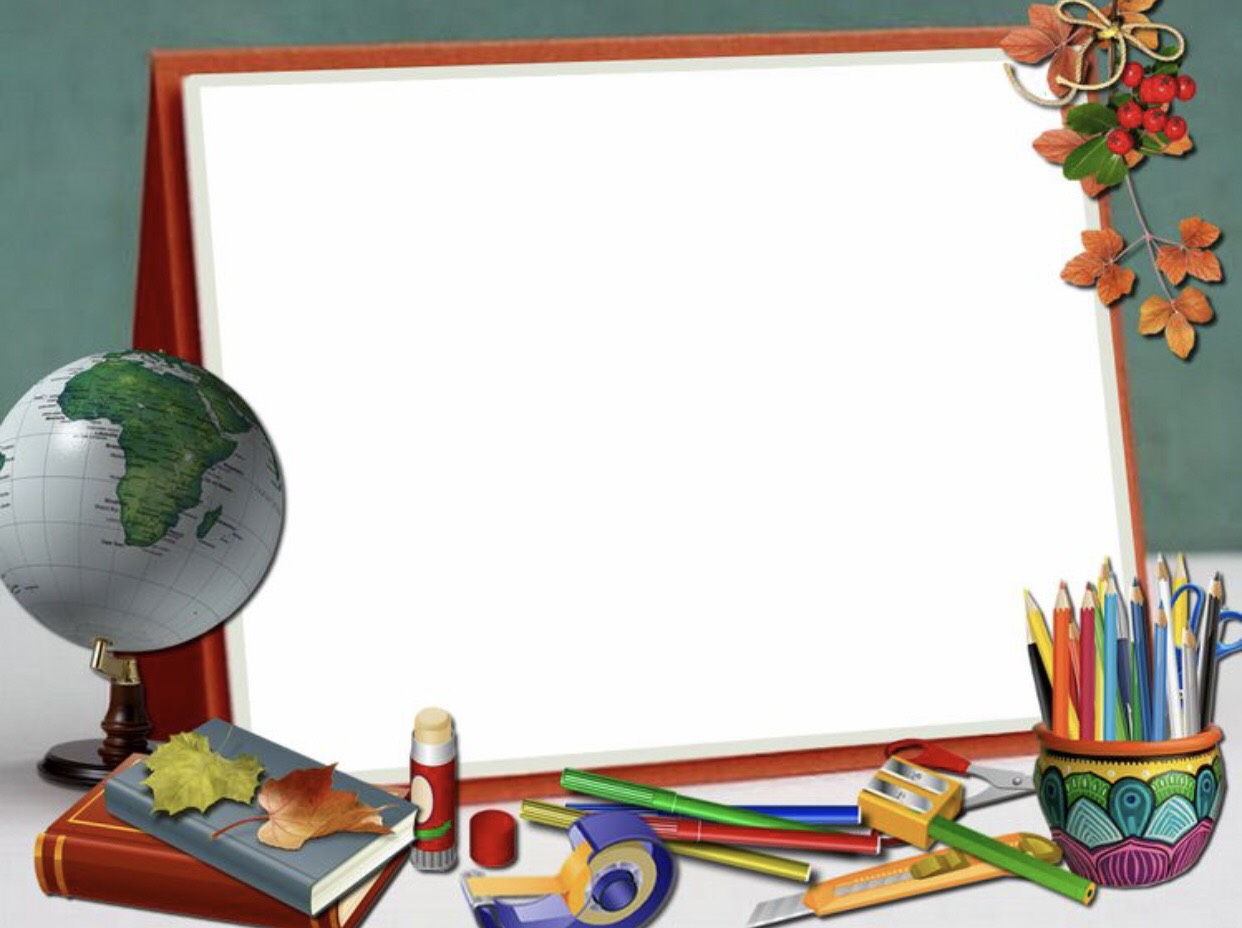 PHÒNG GD&ĐT QUẬN LONG BIÊN
TRƯỜNG MẦM NON GIANG BIÊN
LĨNH VỰC PHÁT TRIỂN NHẬN THỨC
HOẠT ĐỘNG: LÀM QUEN VỚI TOÁN
ĐỀ TÀI:
TÁCH 2 NHÓM TRONG PHẠM VI 5
Đối tượng: MGN ( 4 - 5 tuổi )
Giáo viên: Nguyễn Thị Thường
                 Trần Thị Hồng Liên
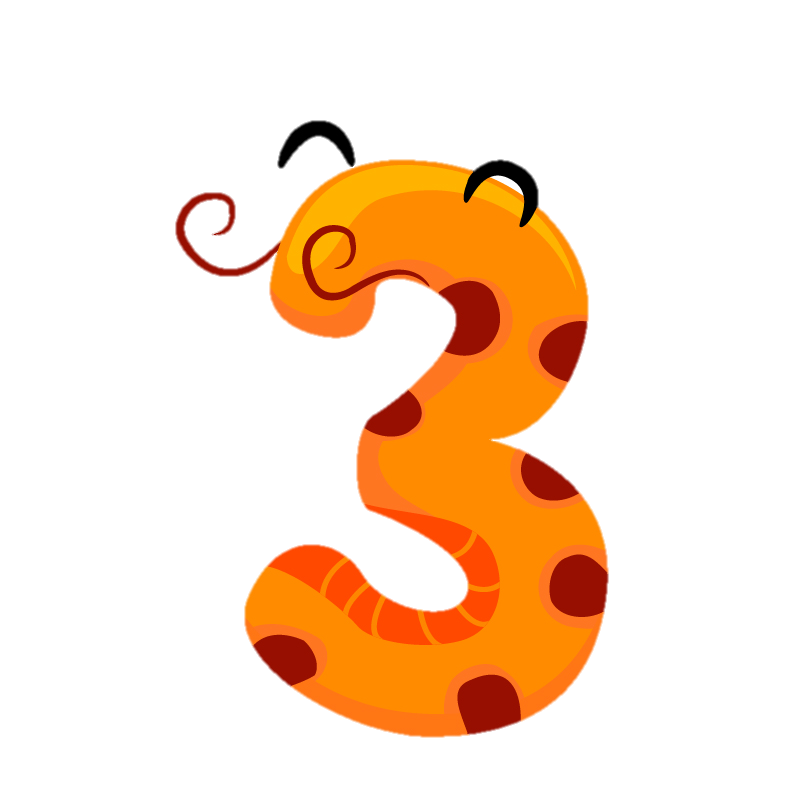 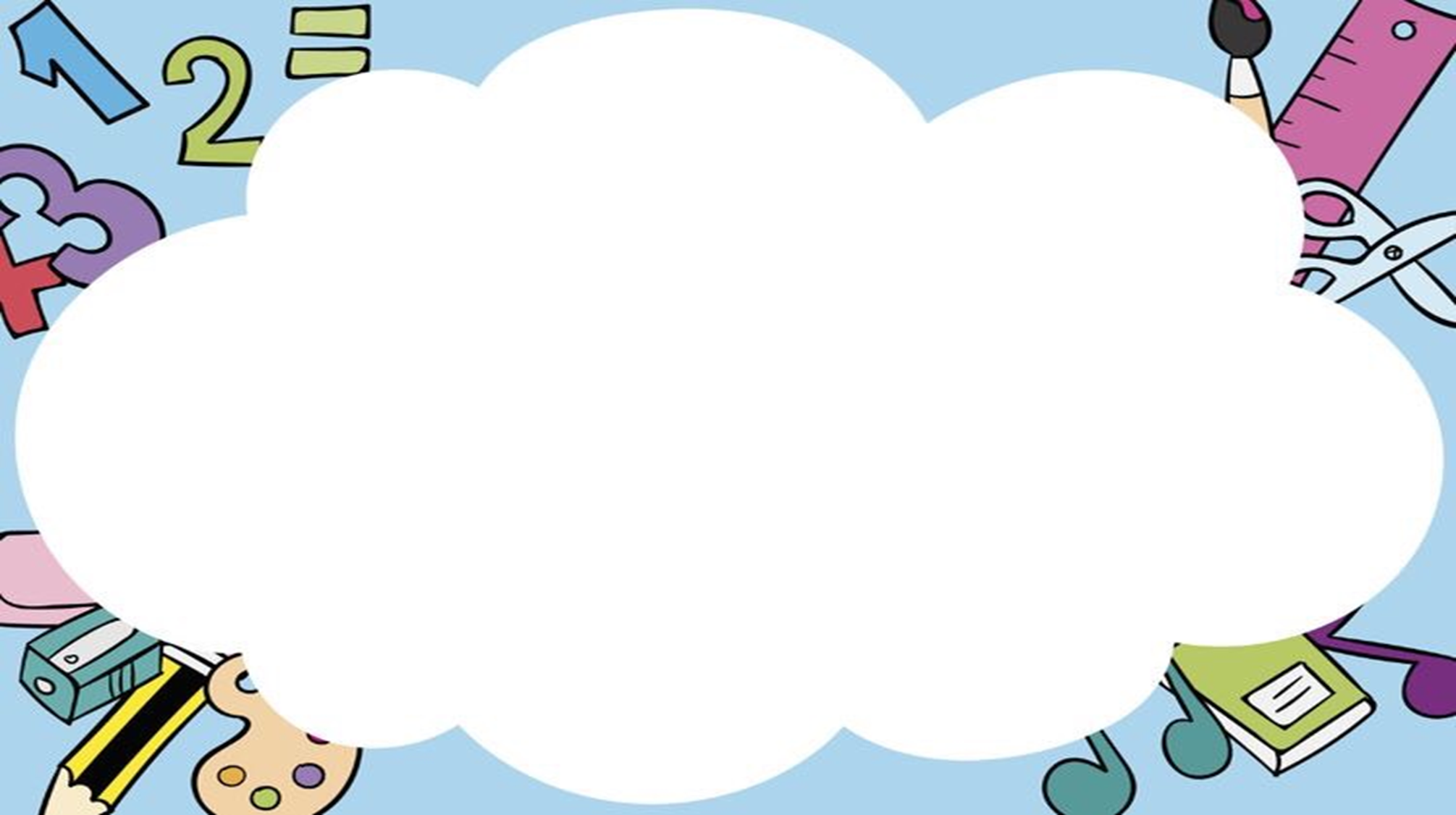 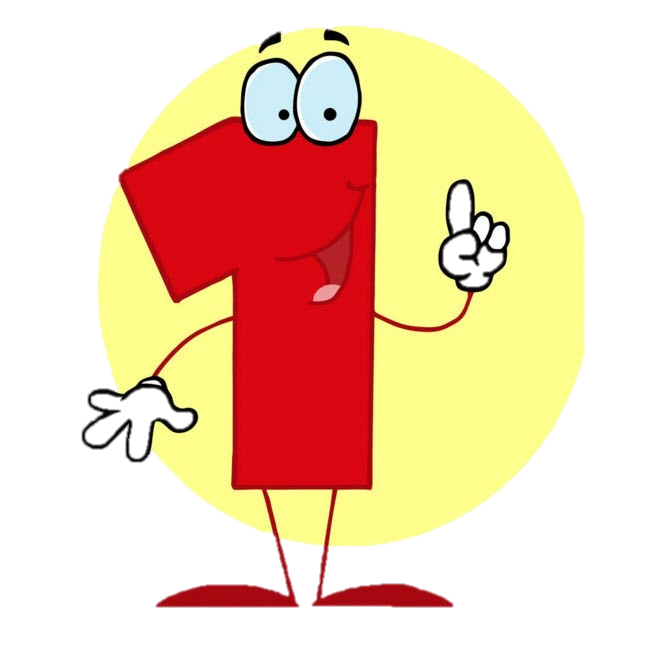 Bài hát “ Tập đếm”
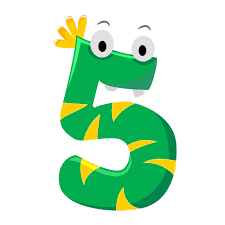 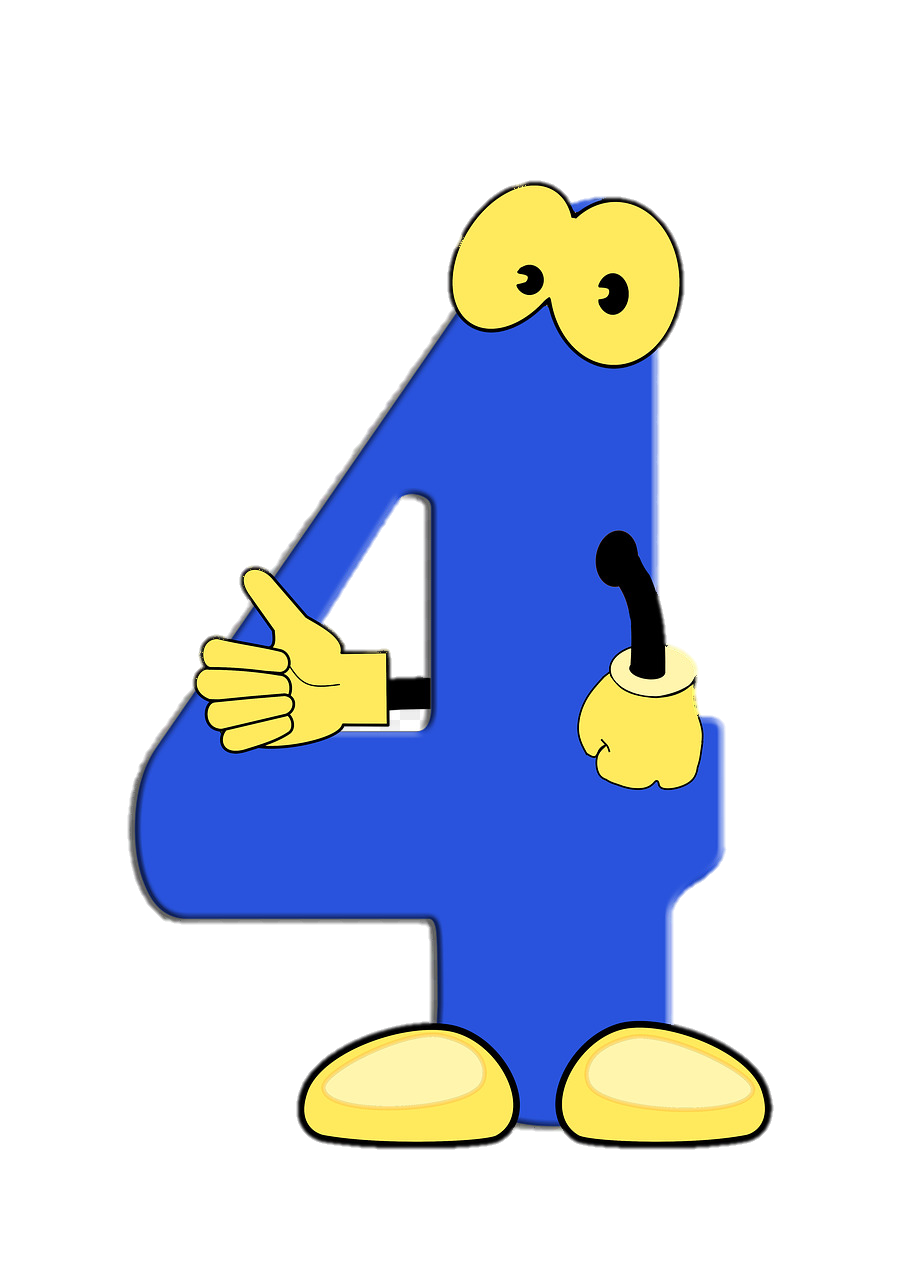 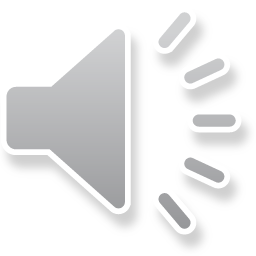 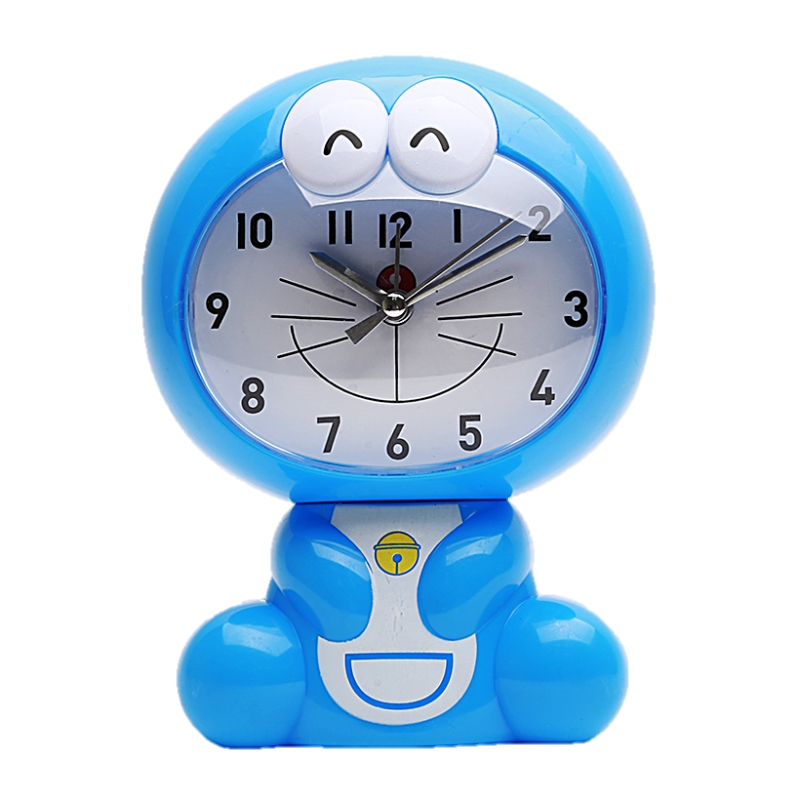 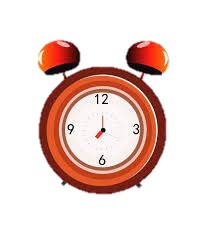 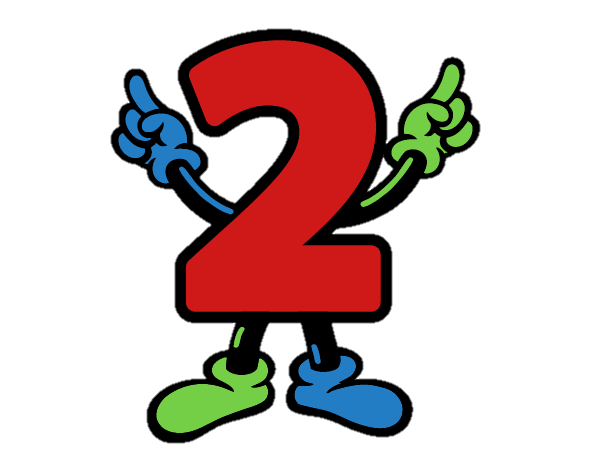 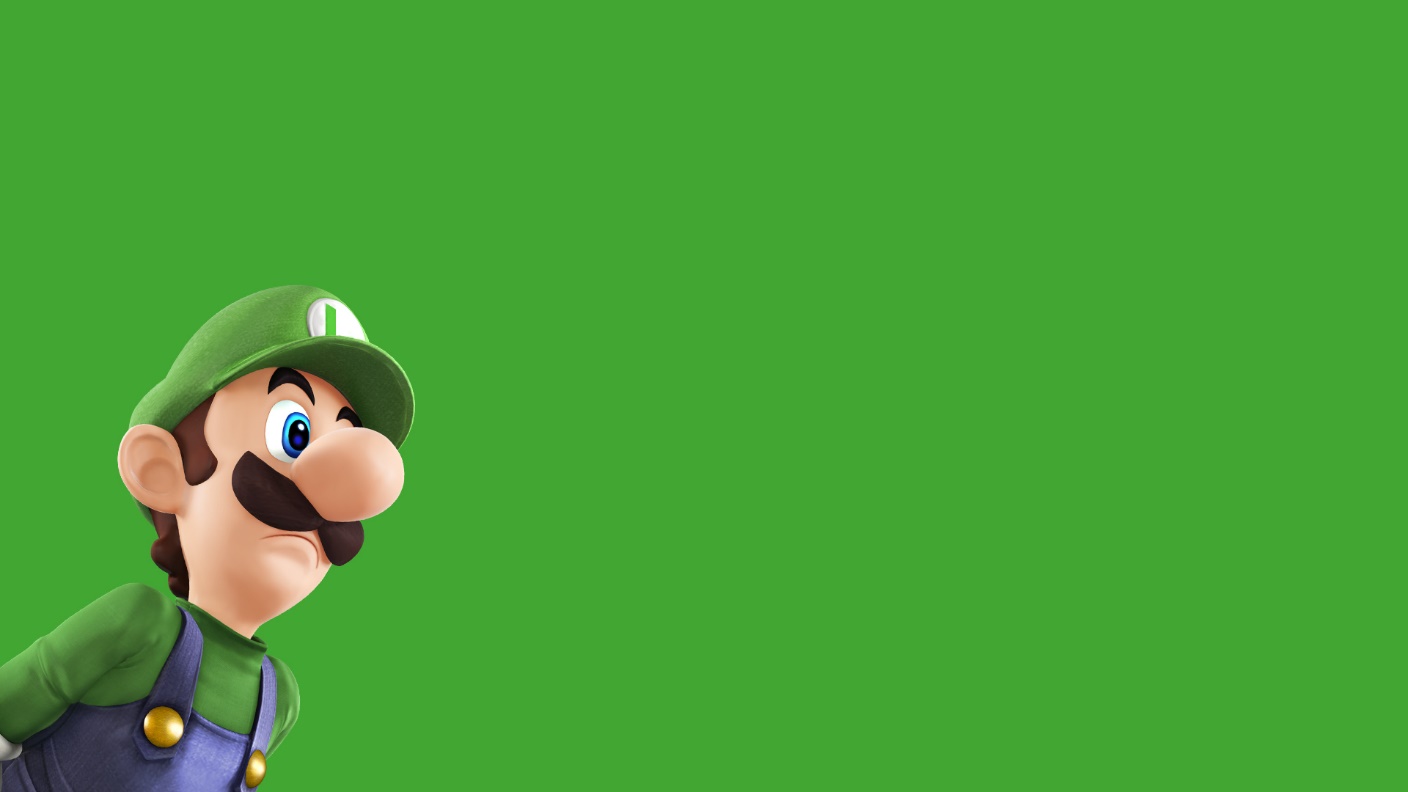 ÔN ĐẾM, NHẬN BIẾT CÁC NHÓM ĐỐI TƯỢNG 
TRONG PHẠM VI 5
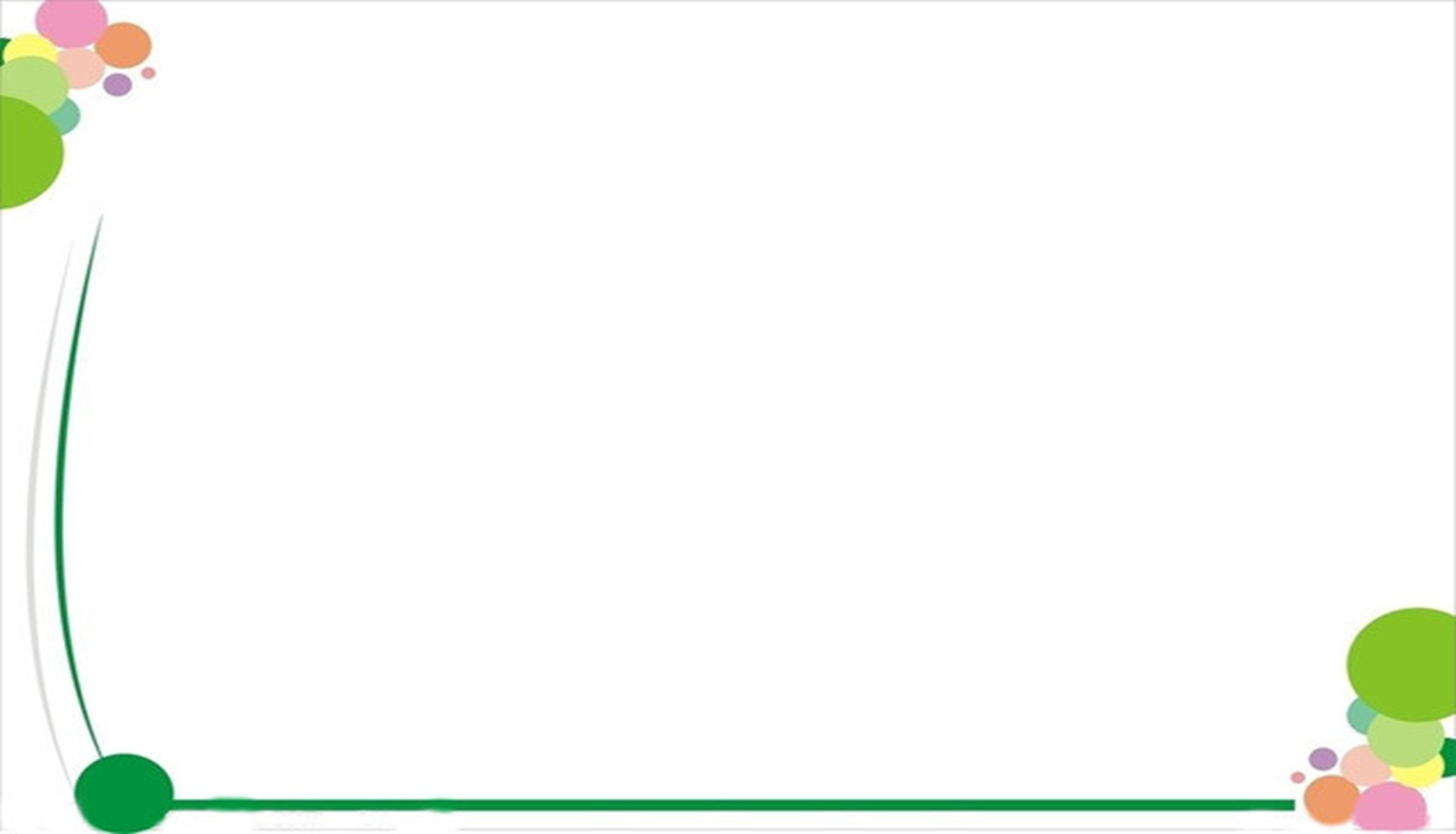 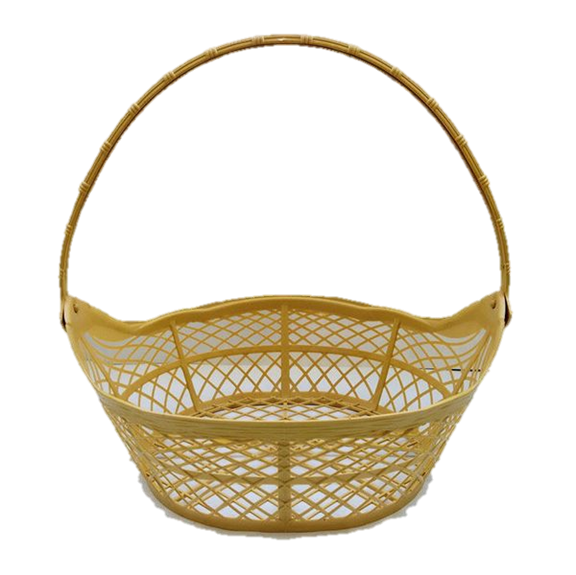 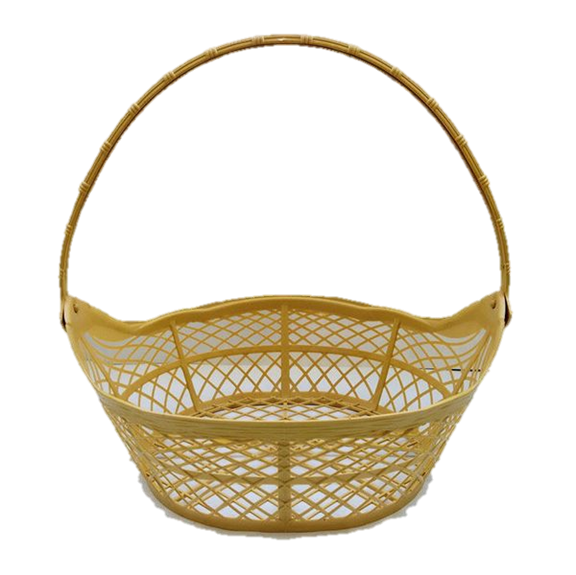 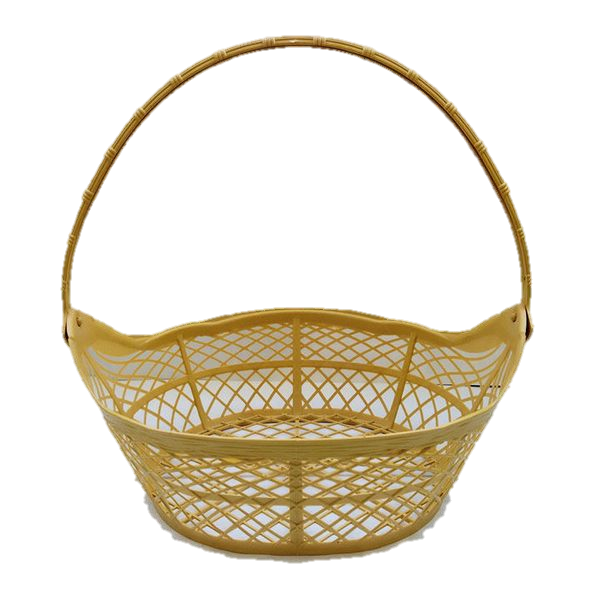 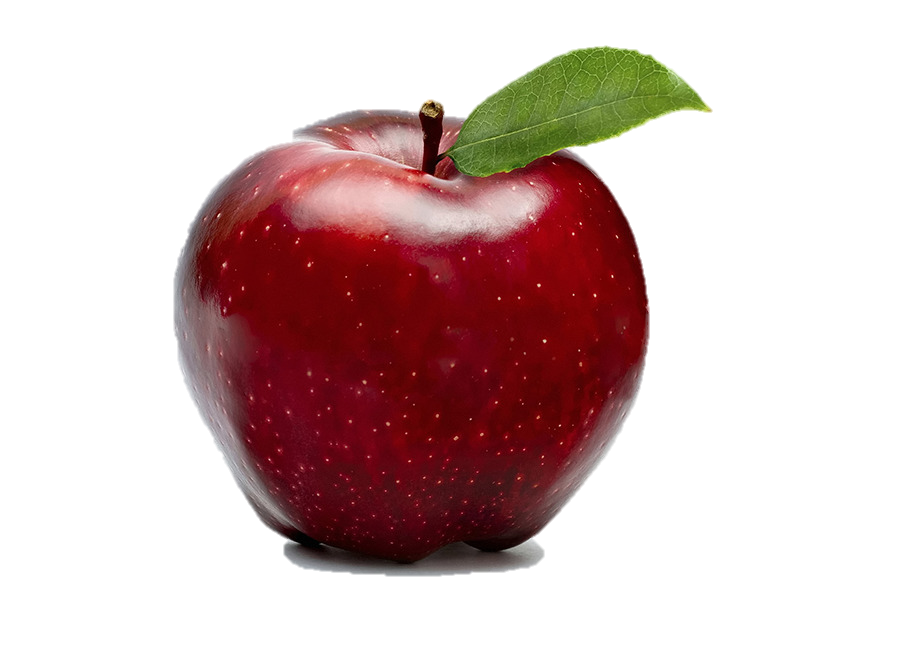 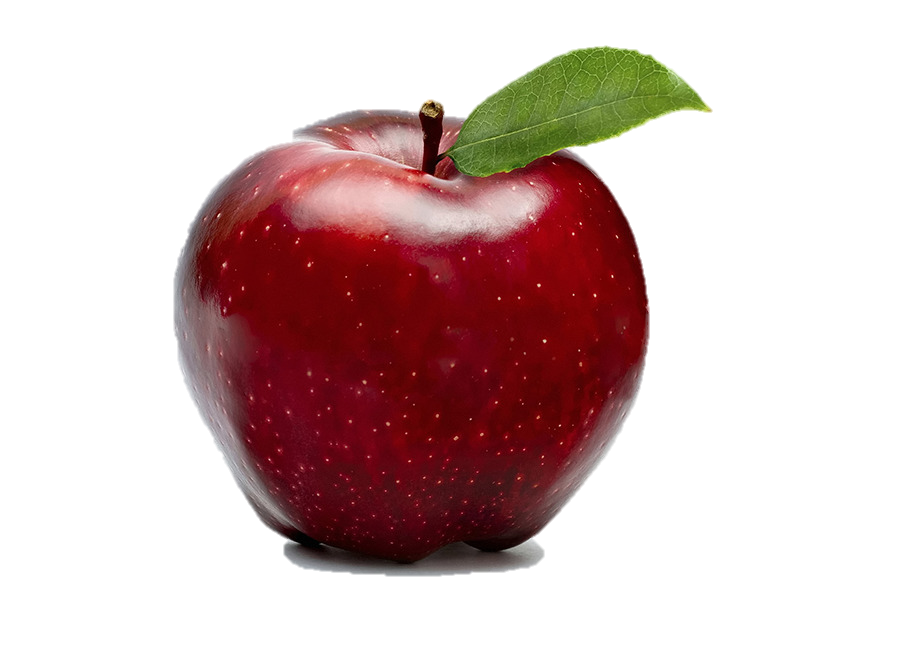 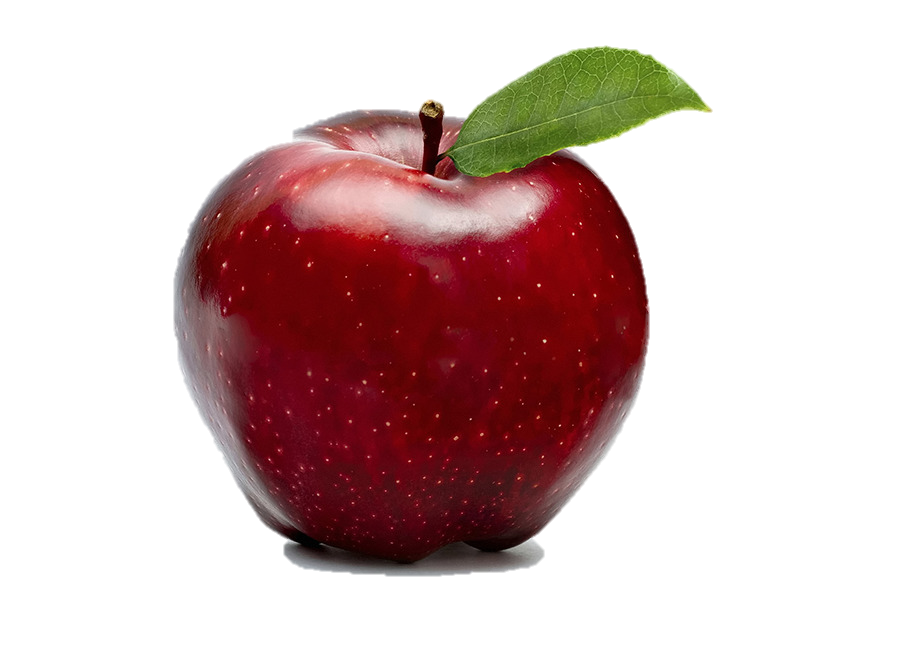 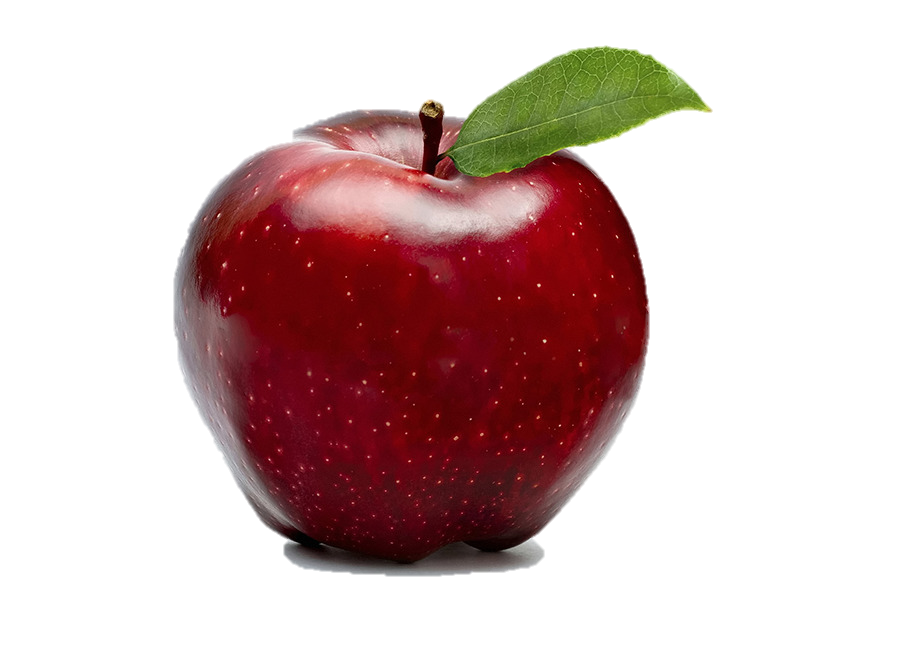 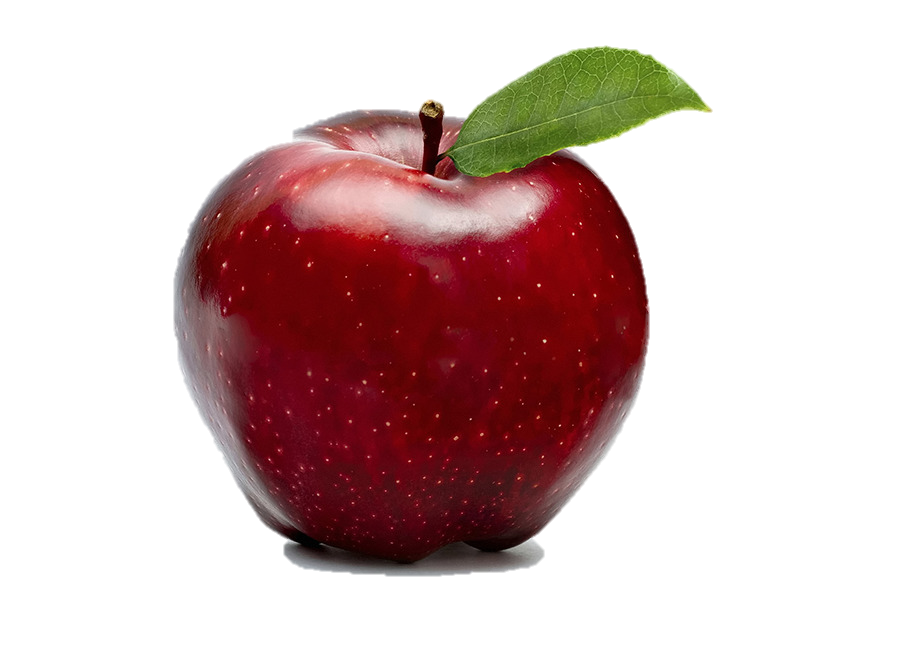 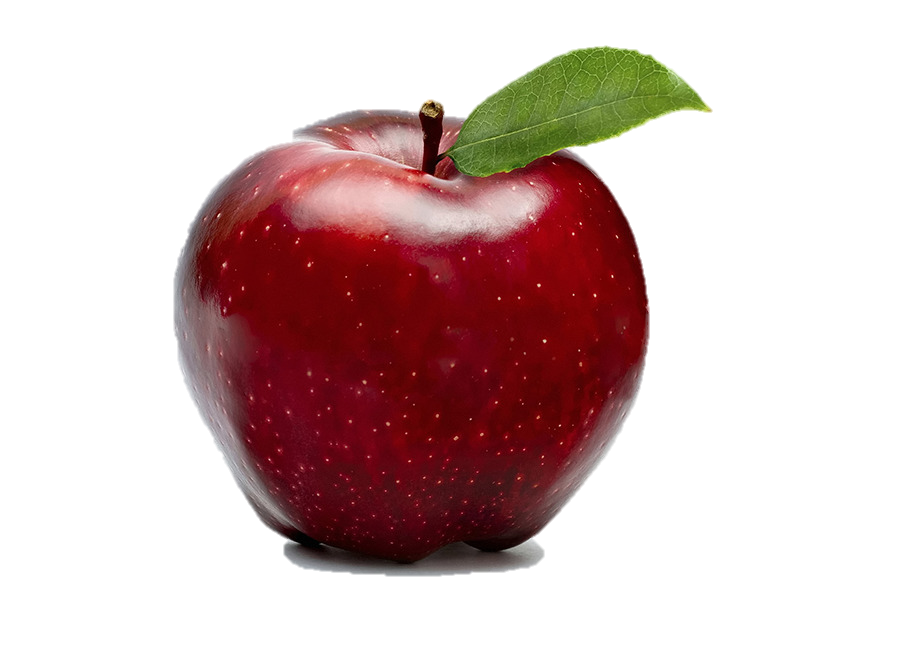 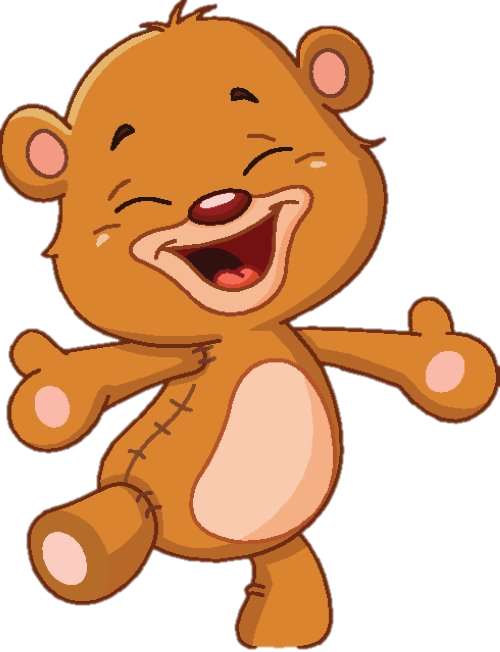 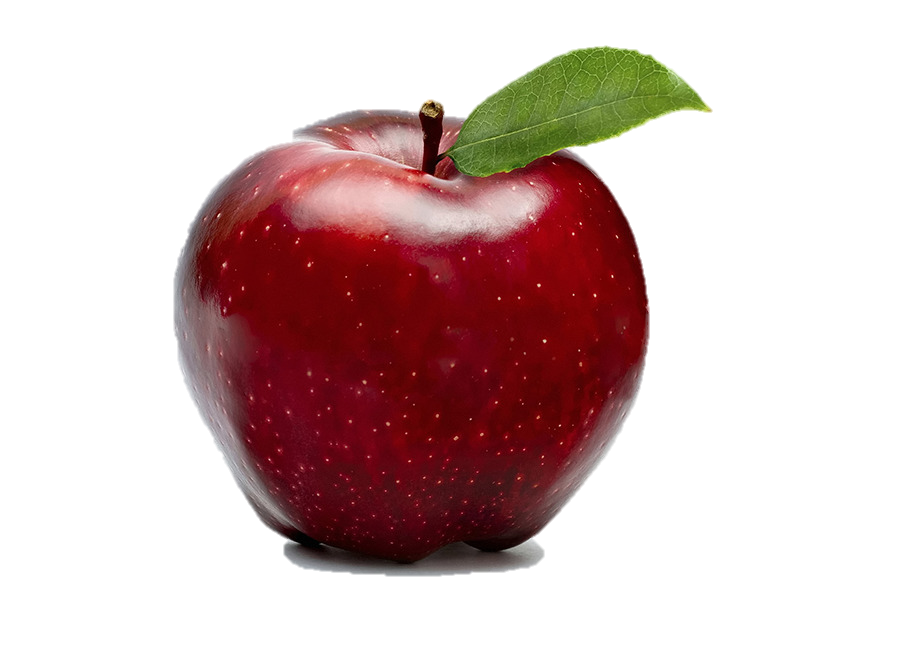 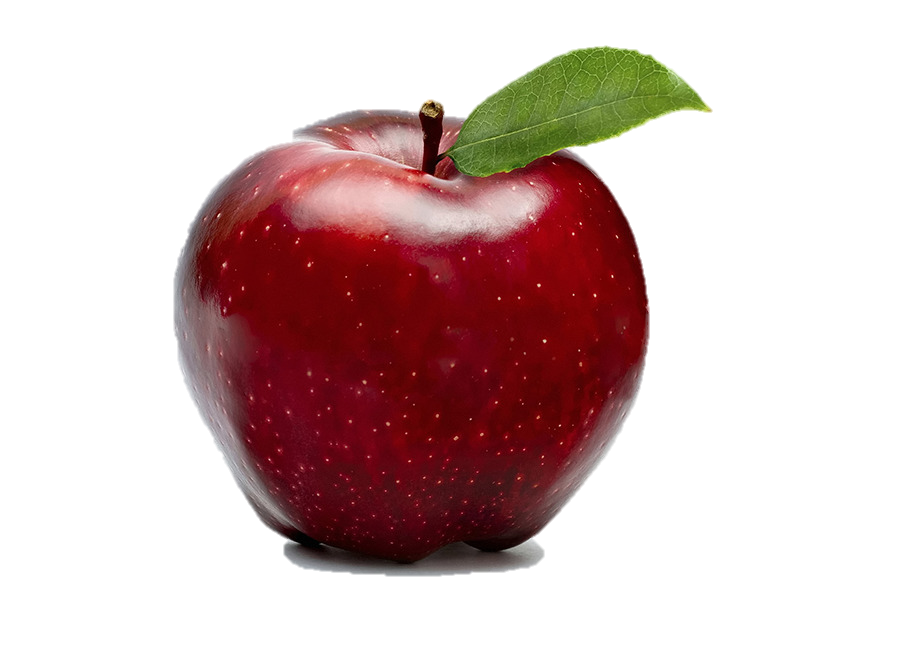 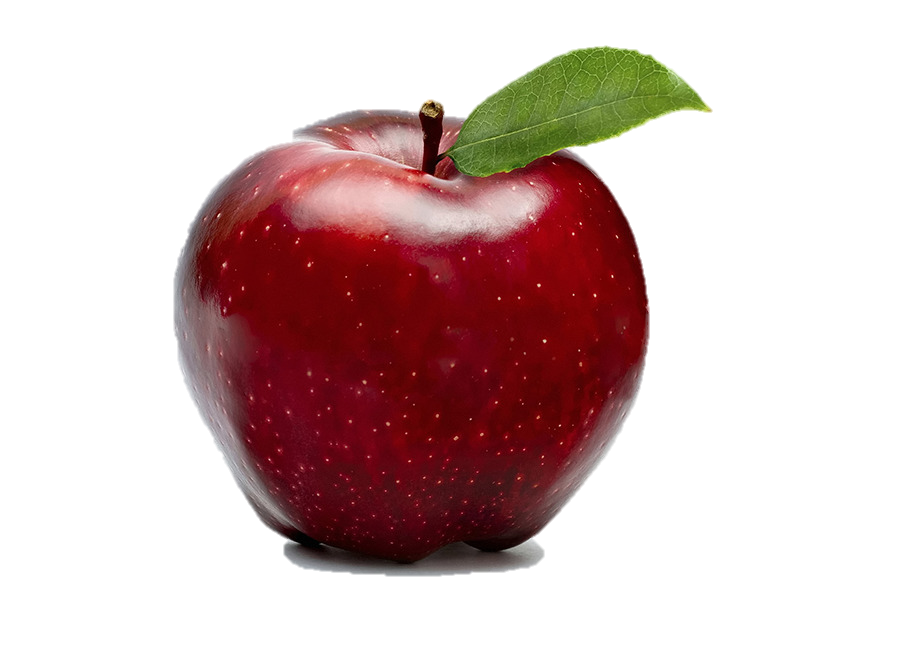 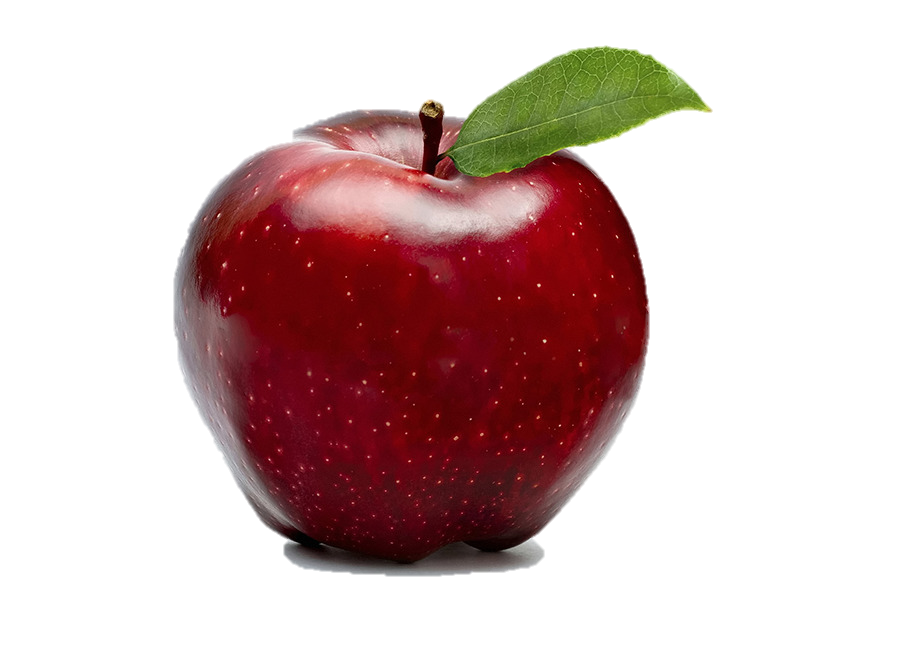 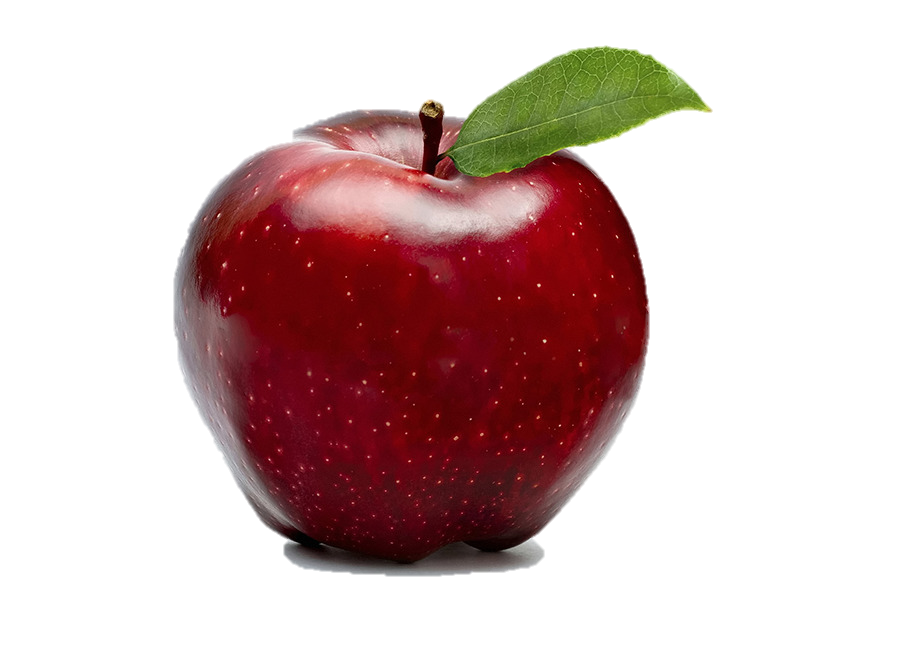 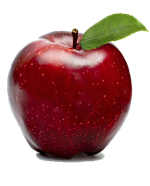 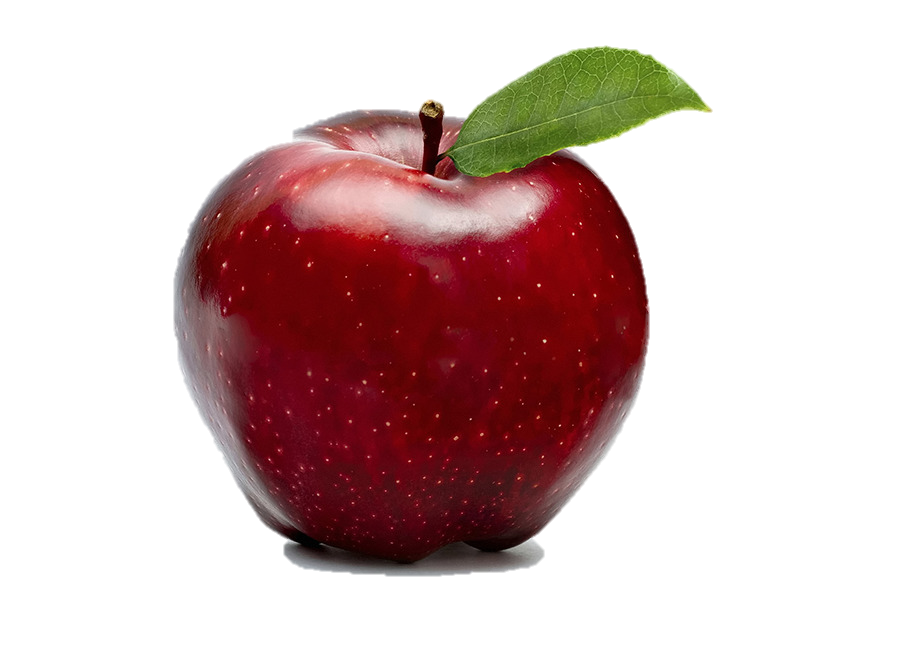 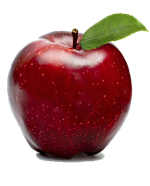 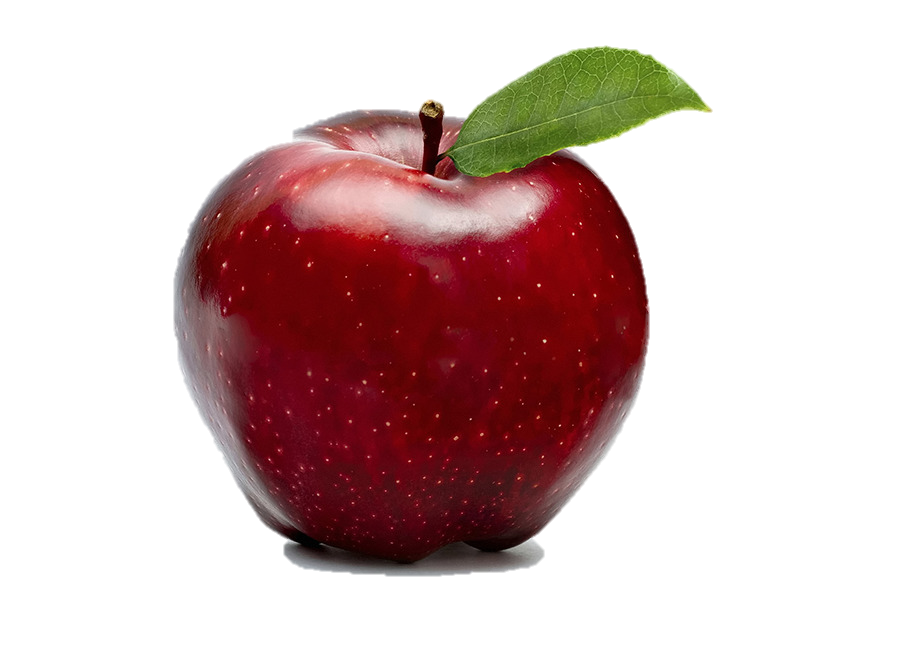 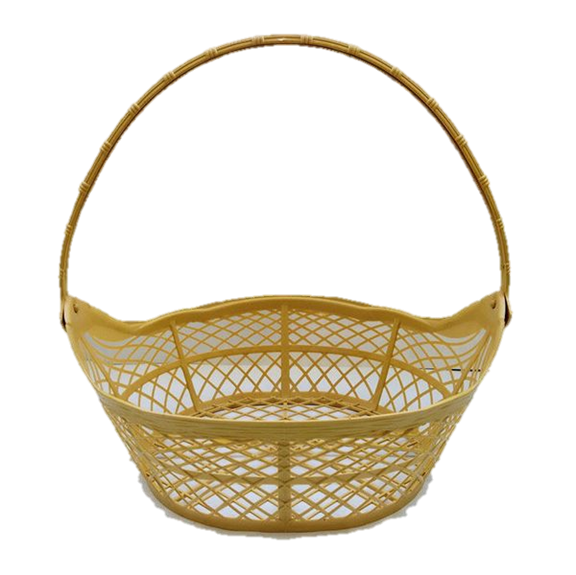 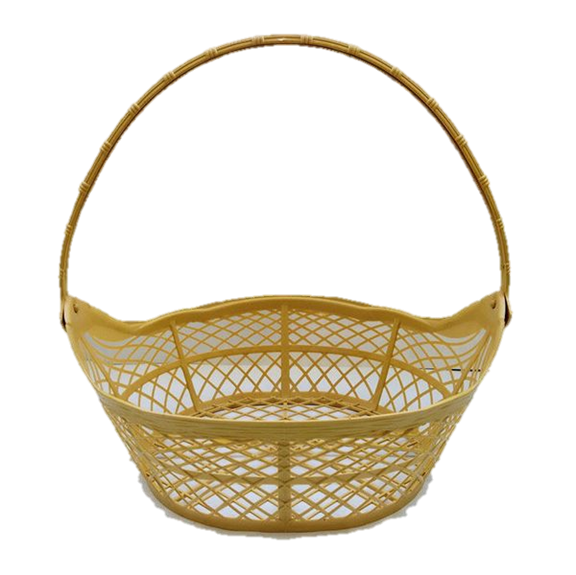 5
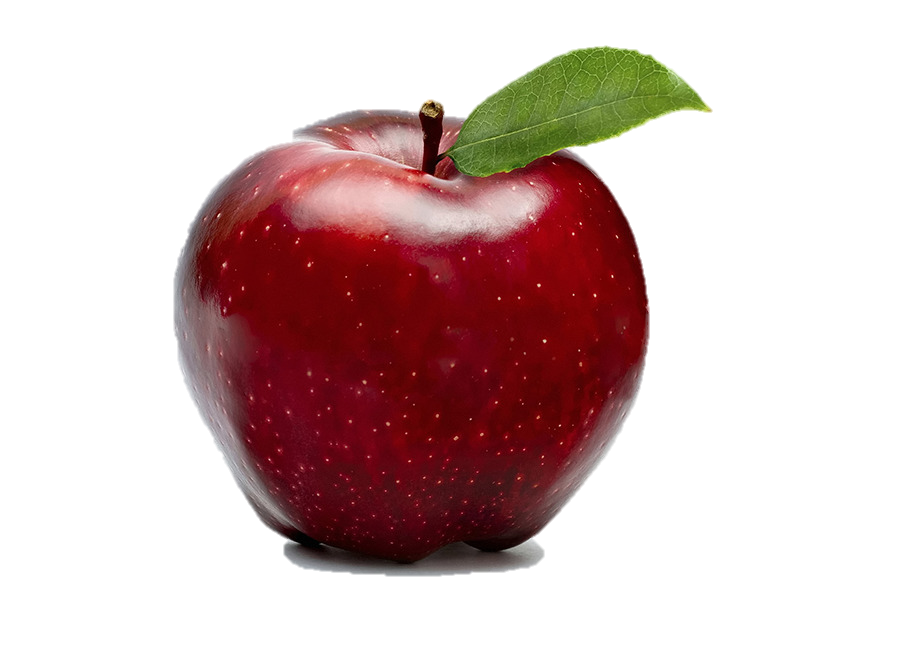 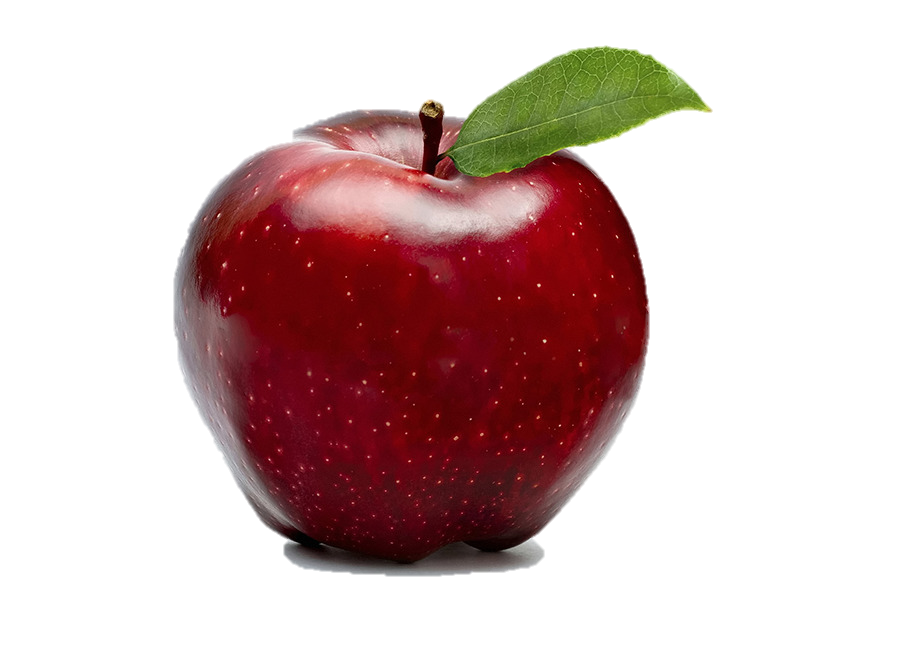 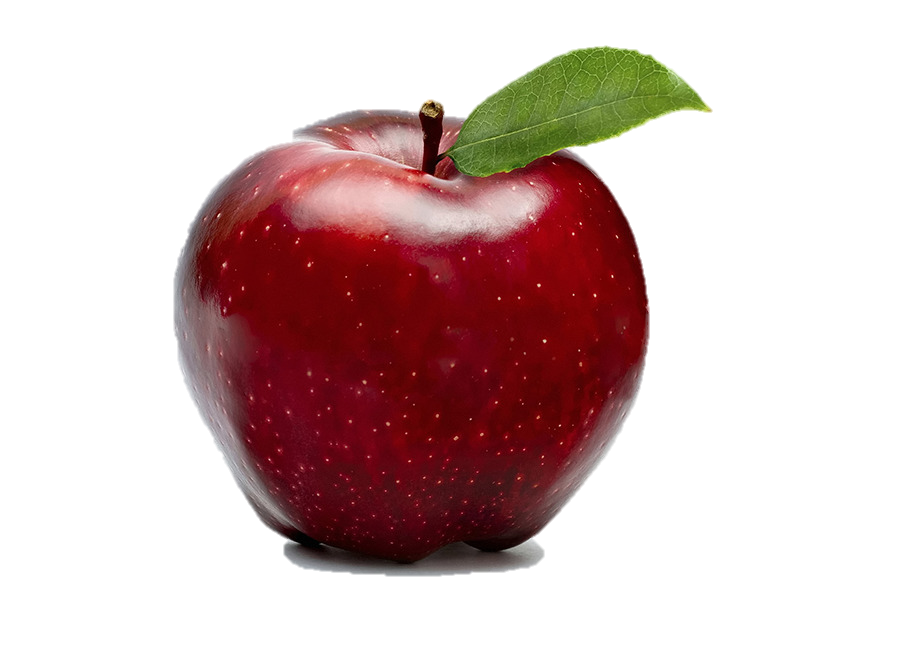 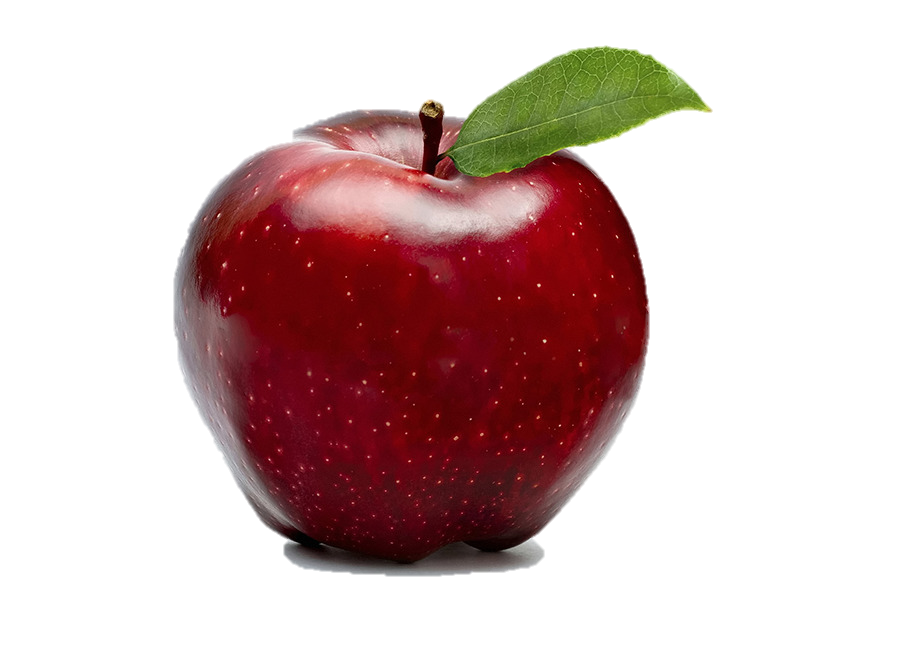 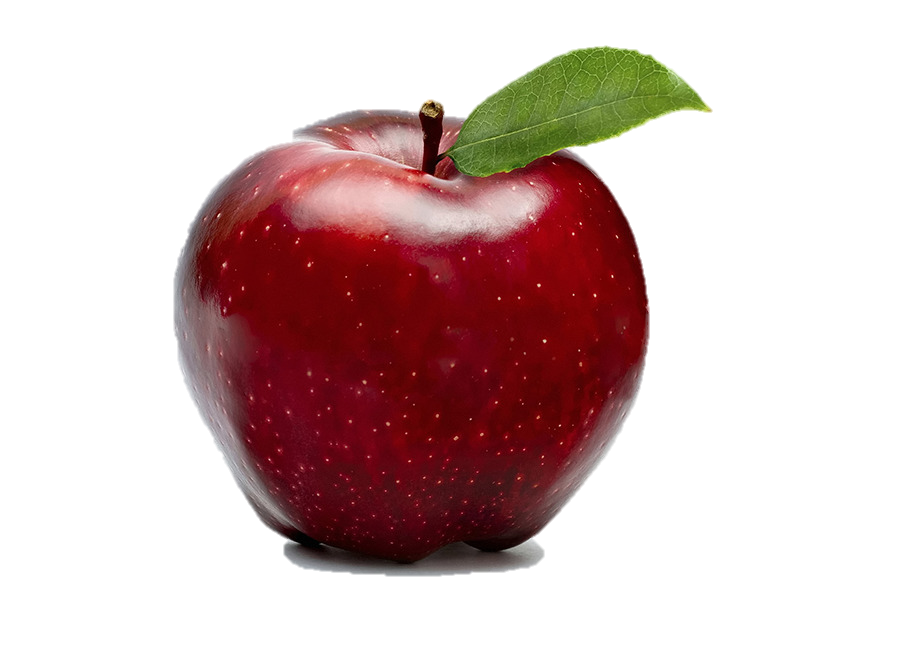 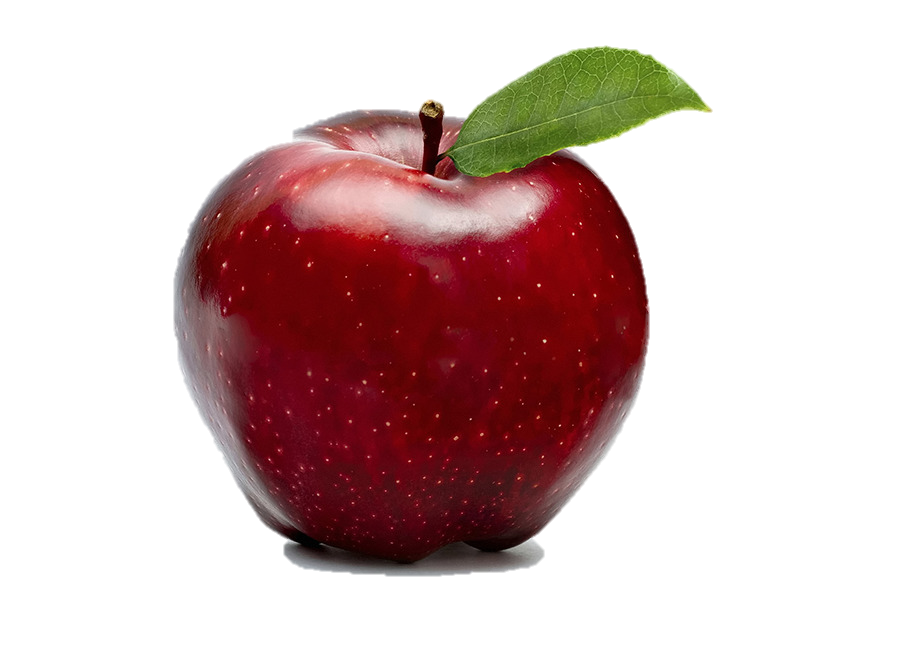 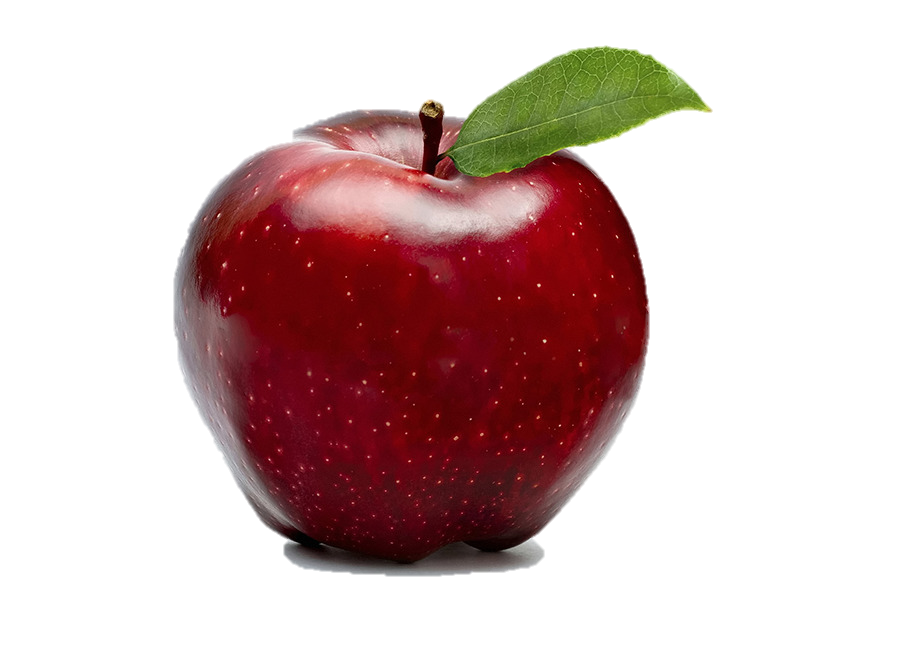 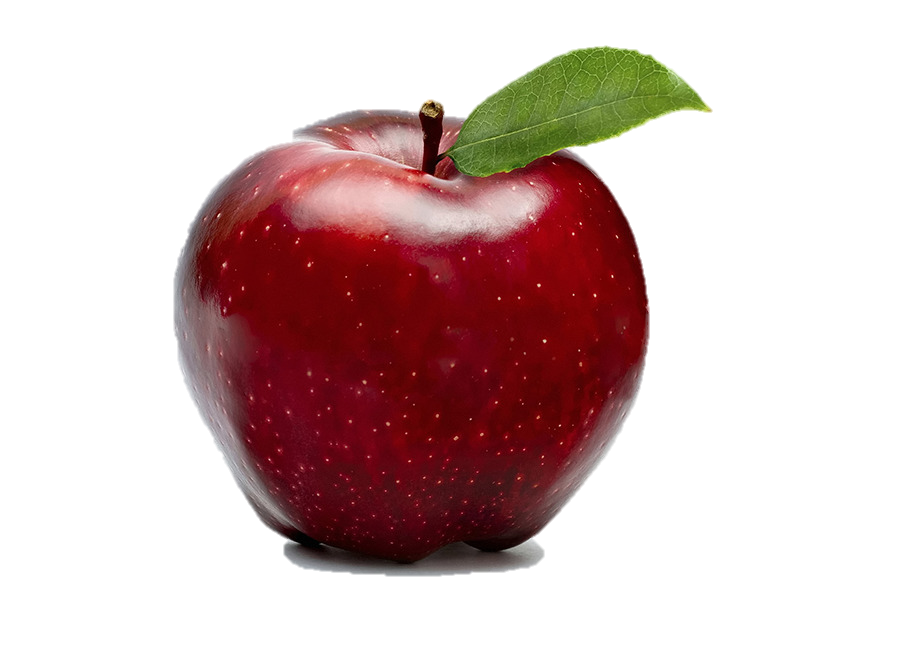 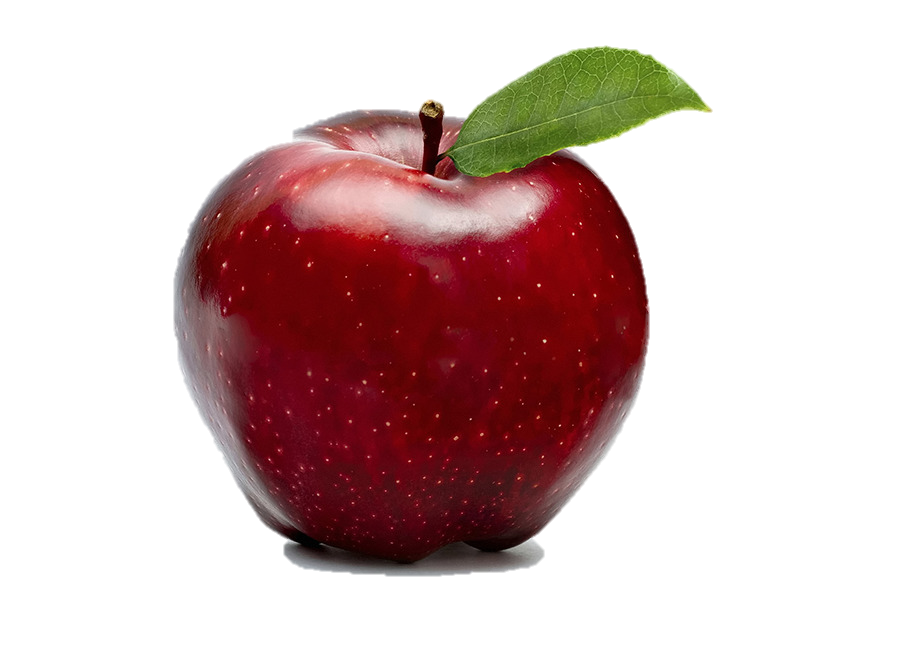 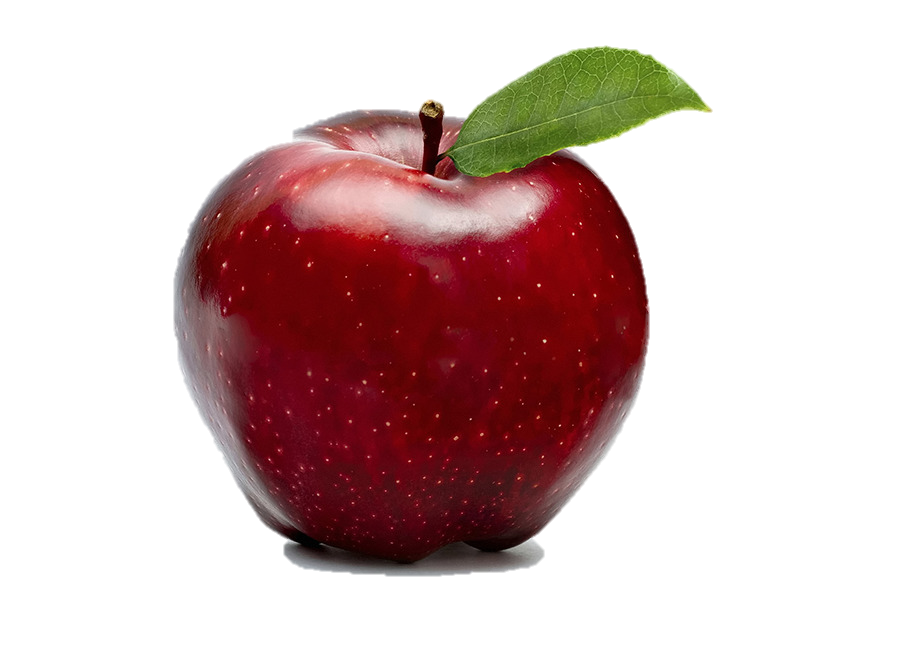 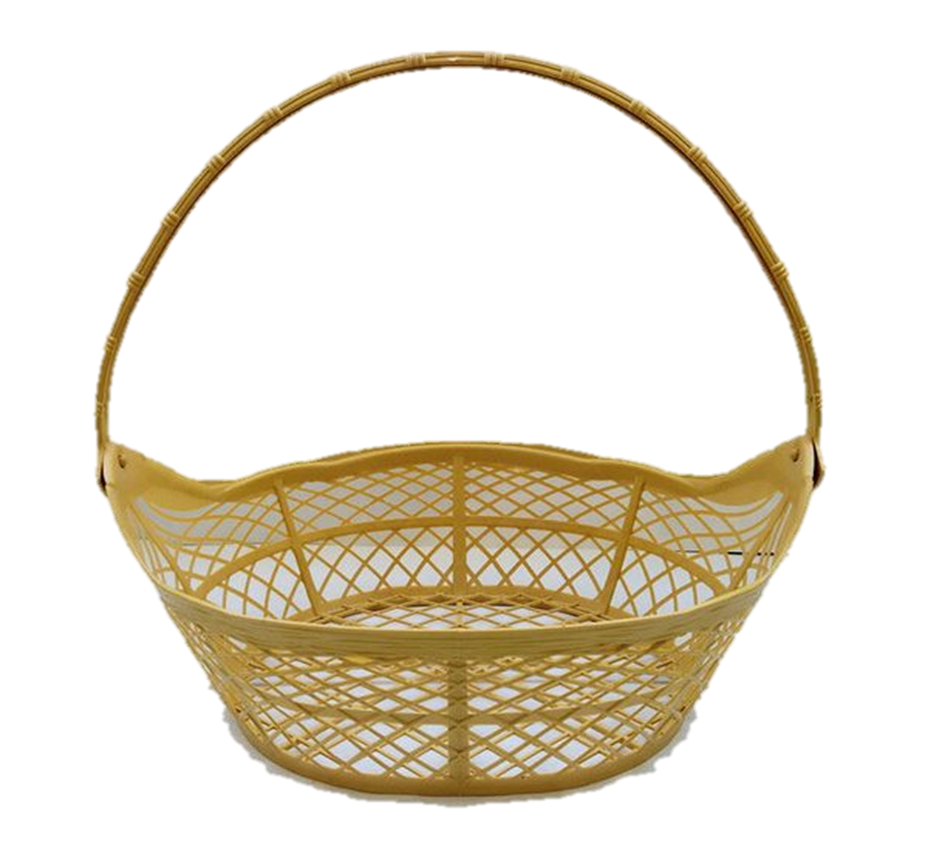 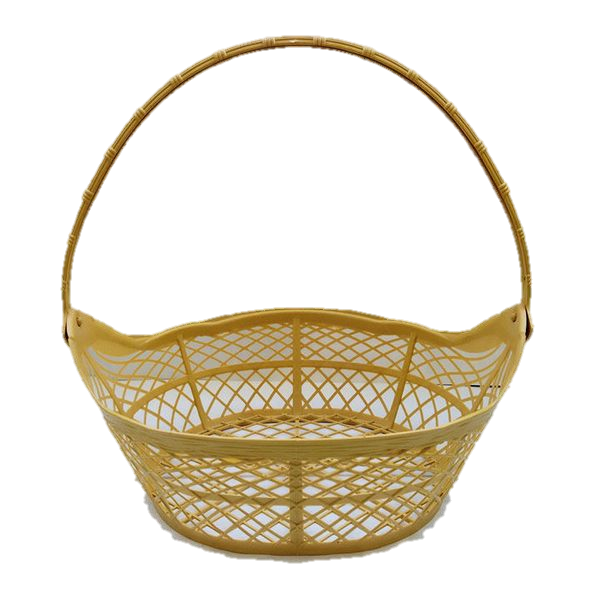 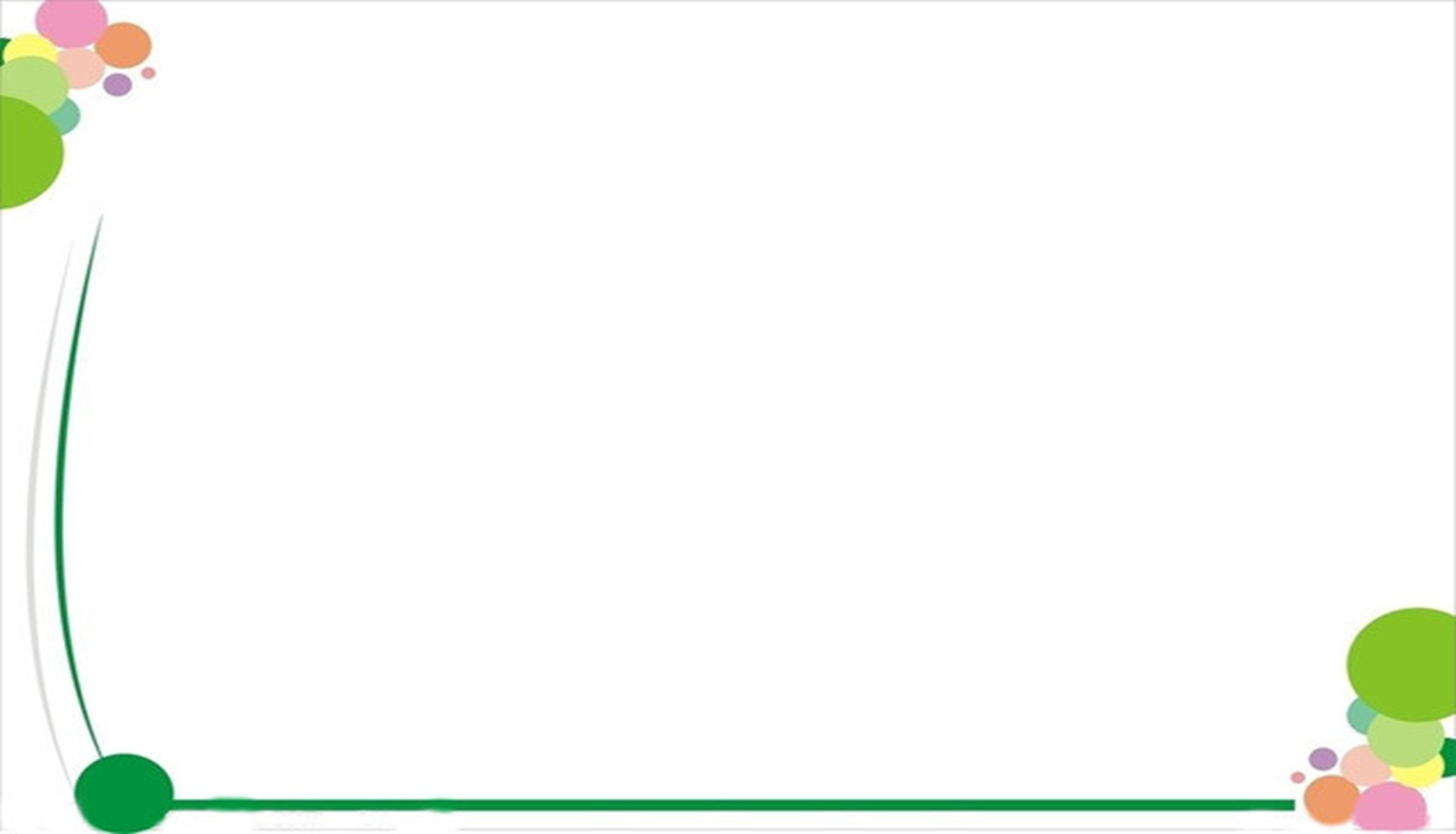 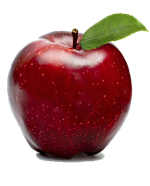 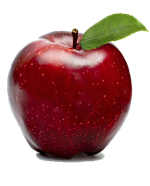 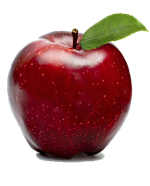 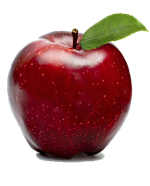 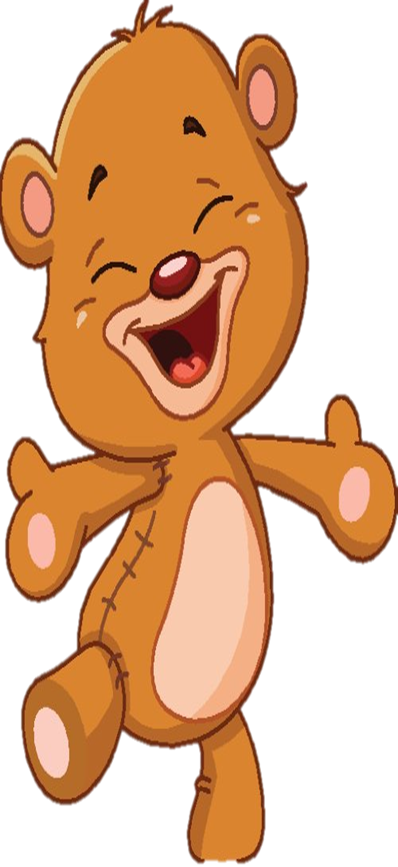 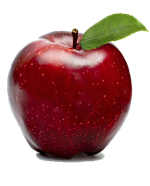 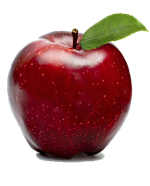 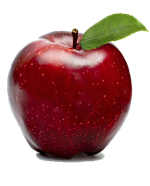 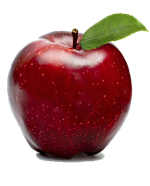 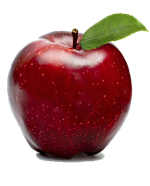 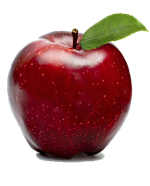 1
2
5
4
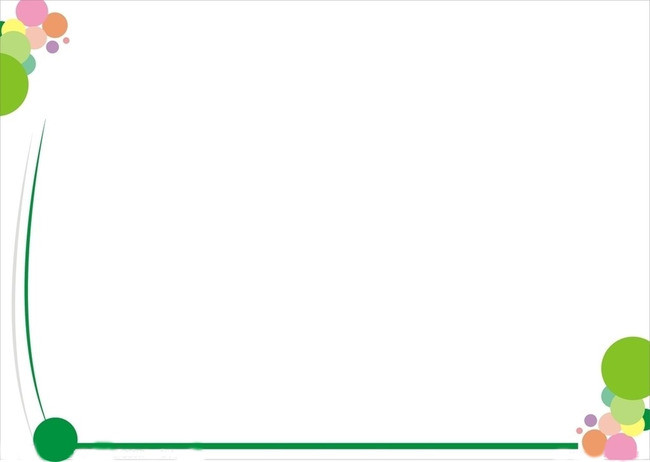 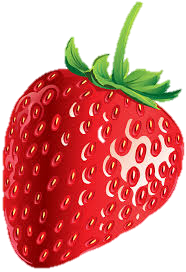 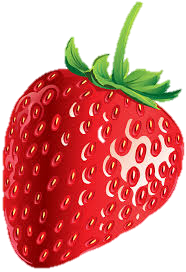 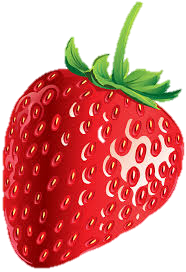 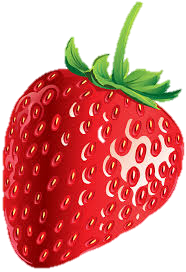 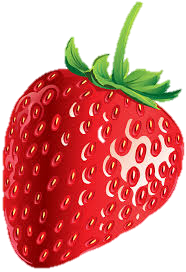 5
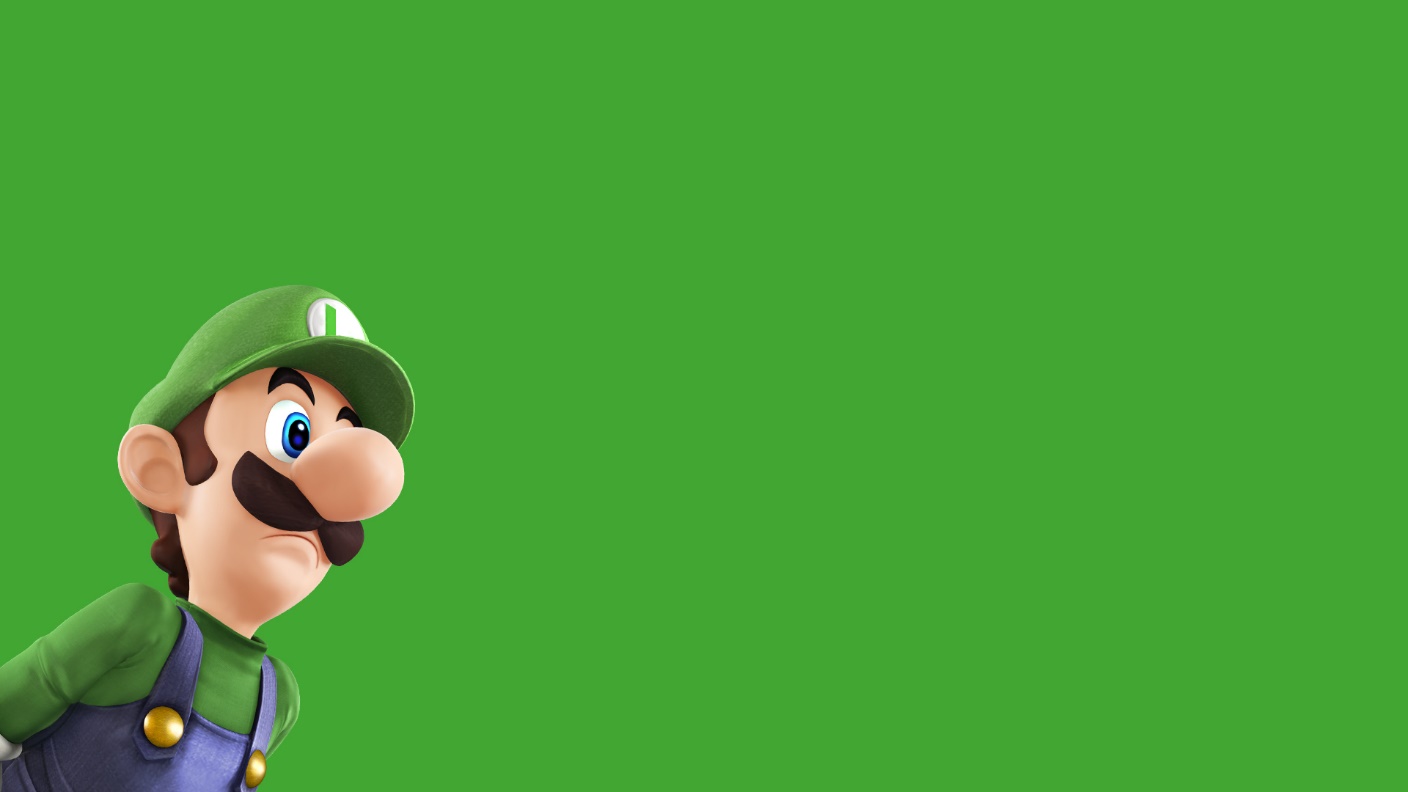 TÁCH THEO Ý THÍCH
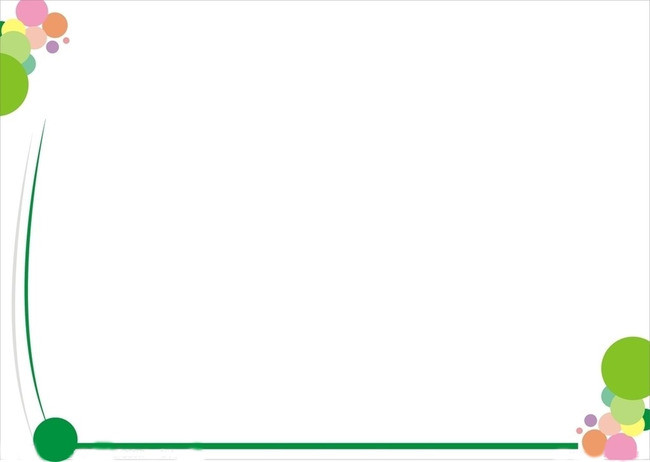 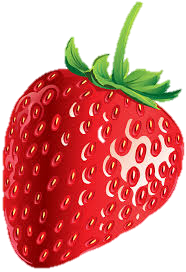 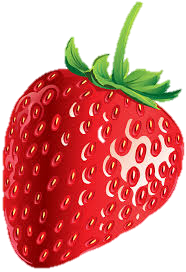 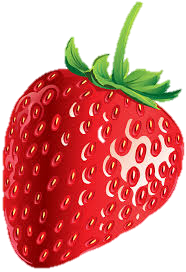 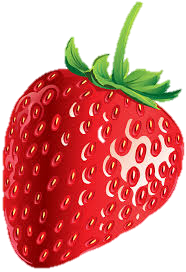 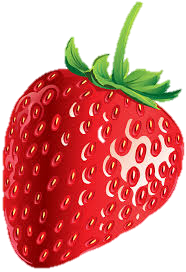 1
4
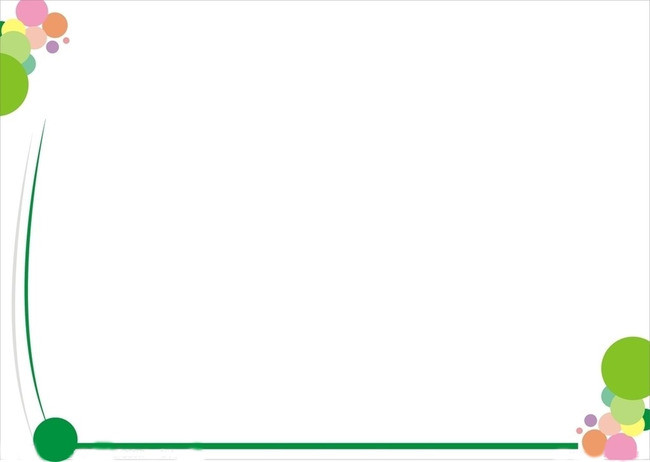 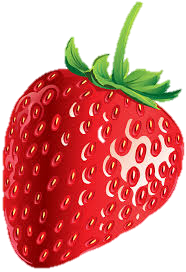 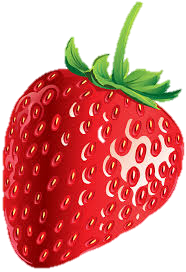 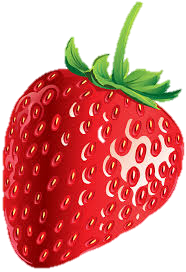 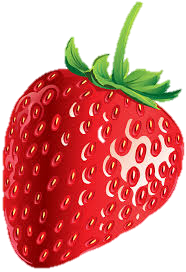 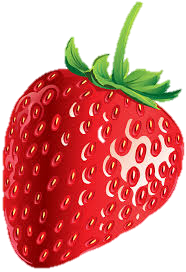 2
3
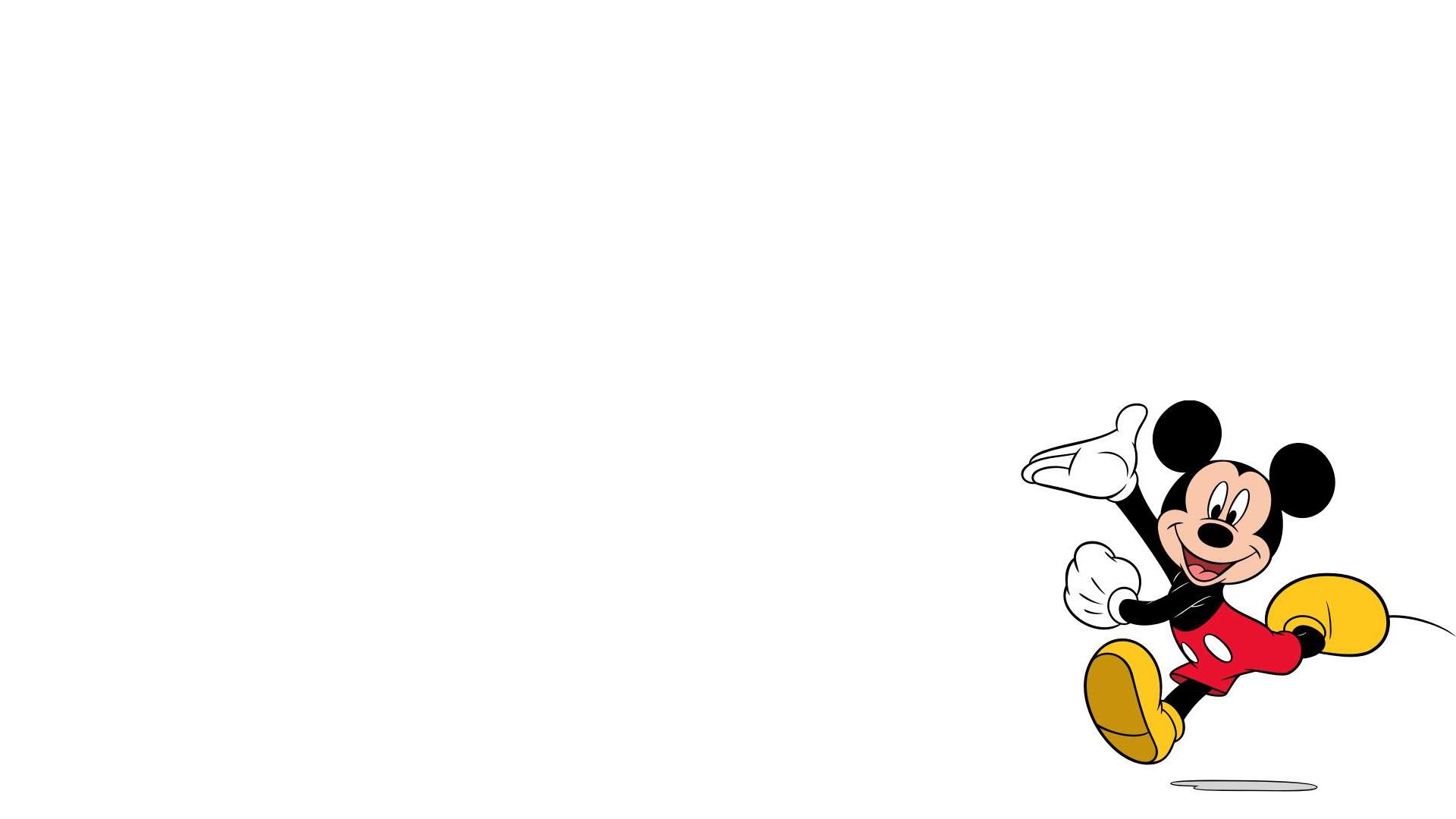 5
4-1
3-2
2-3
1- 4
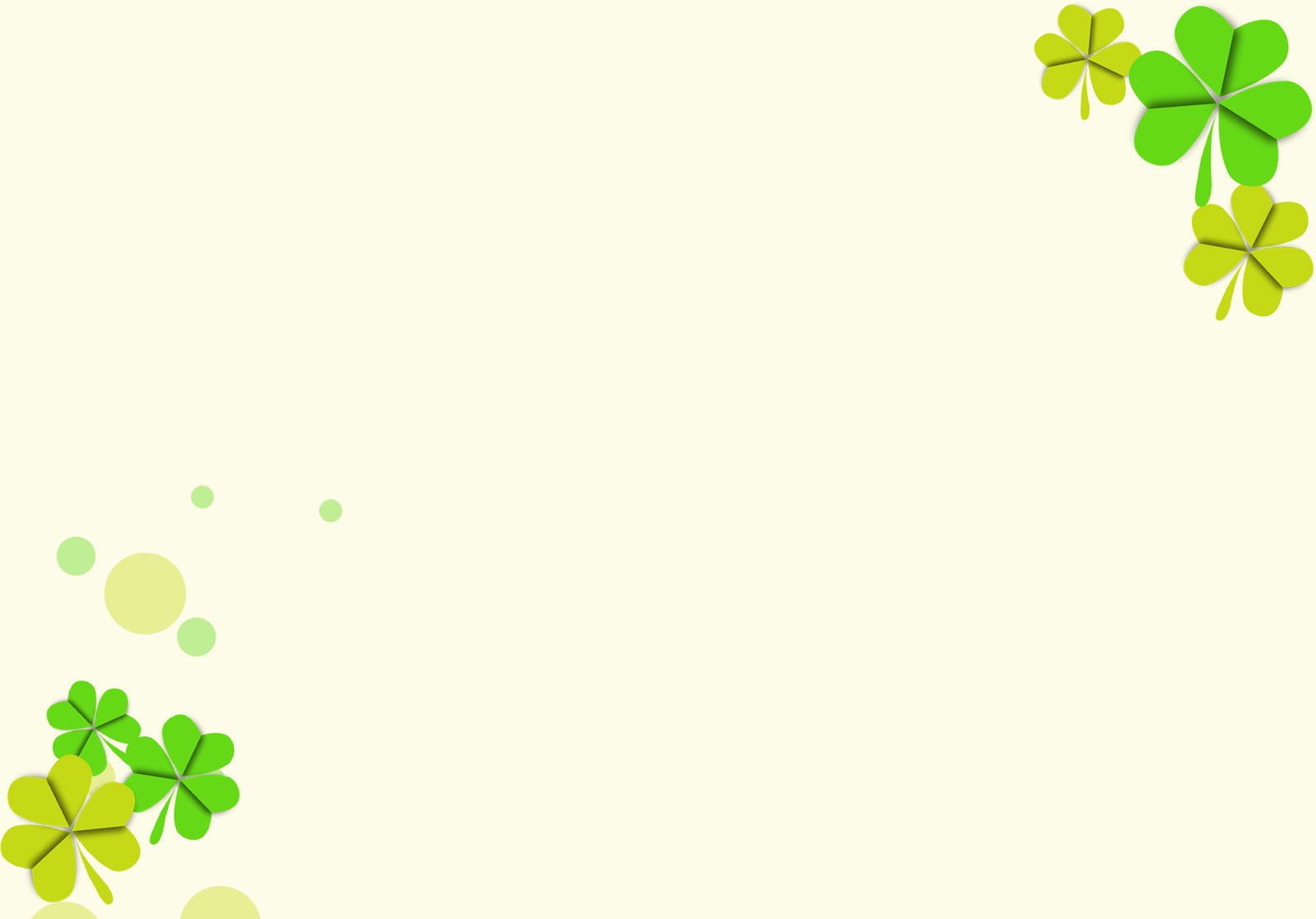 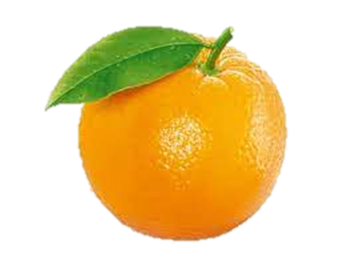 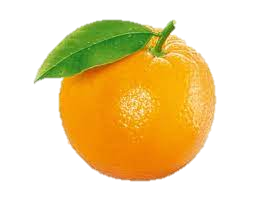 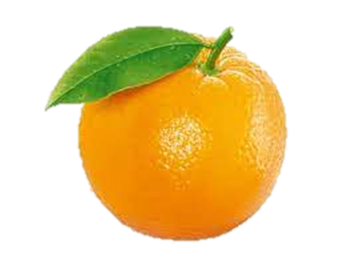 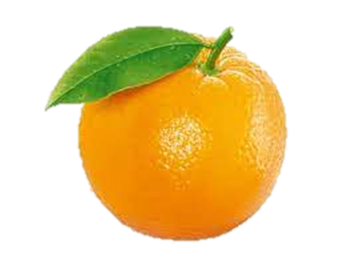 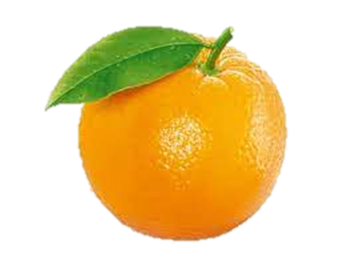 5
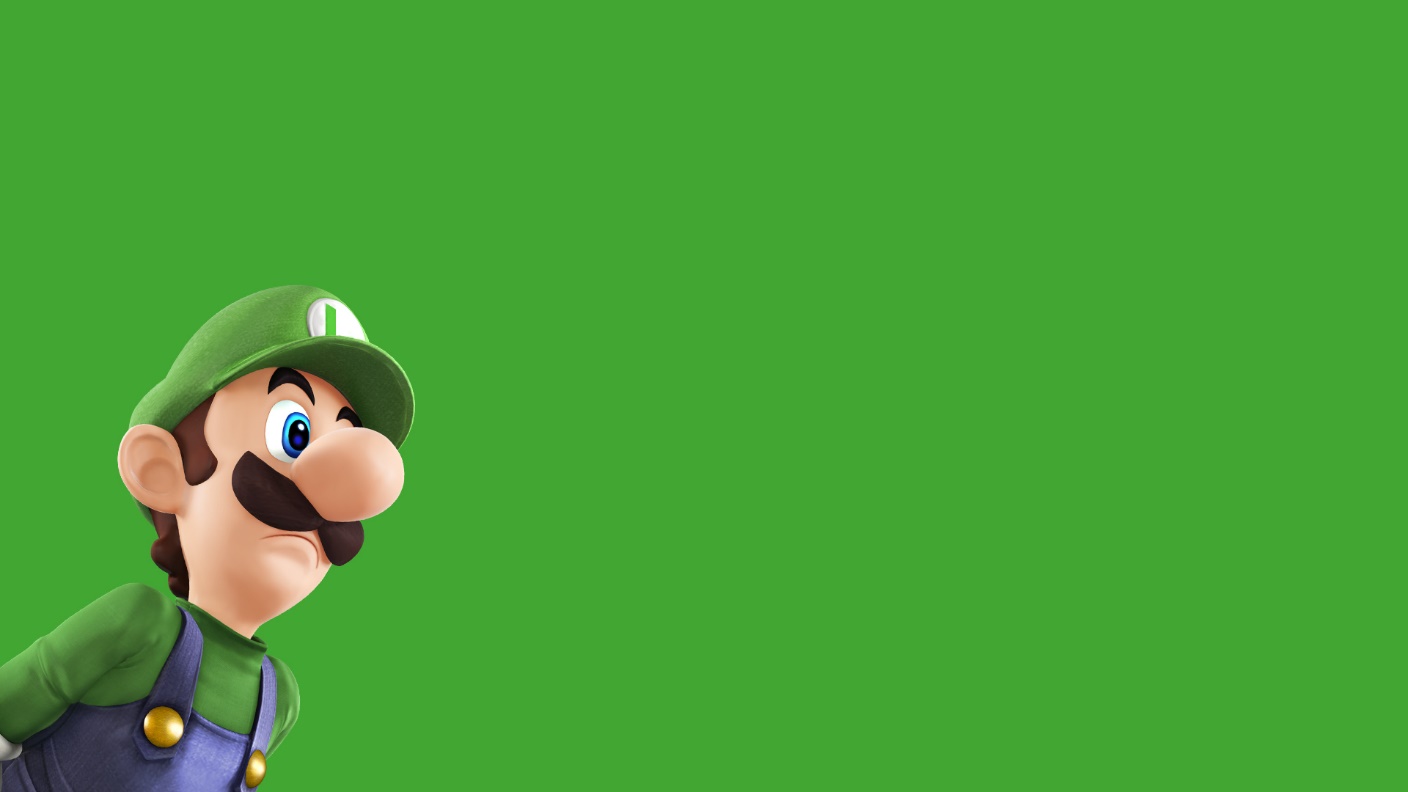 TÁCH THEO YÊU CẦU
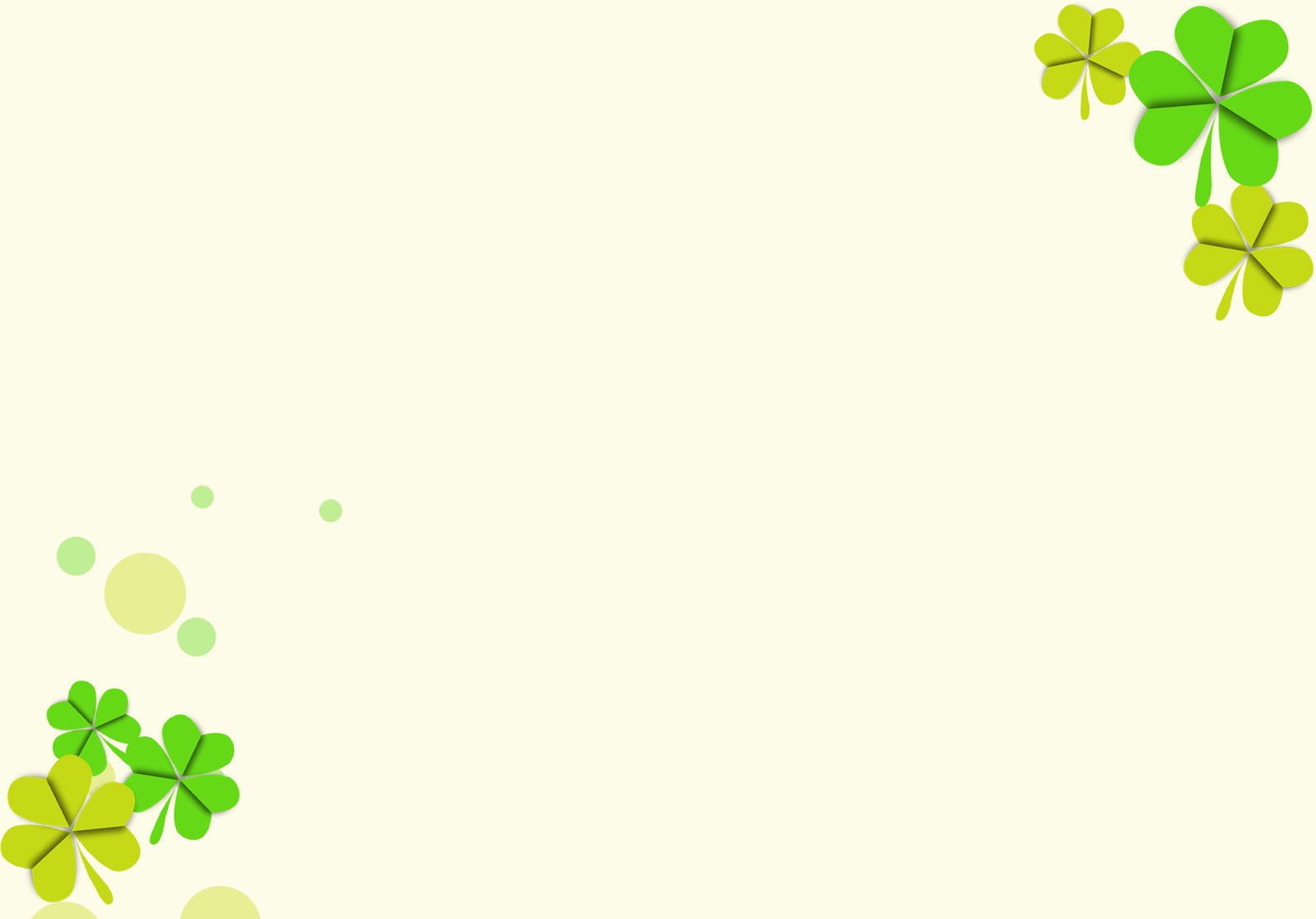 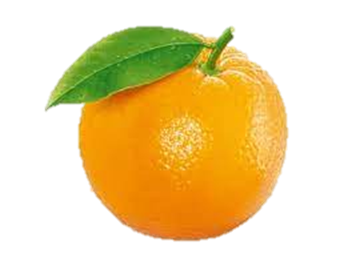 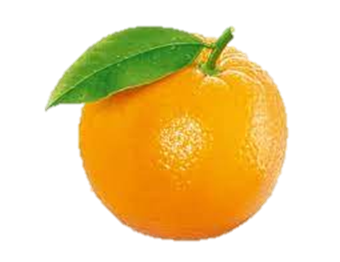 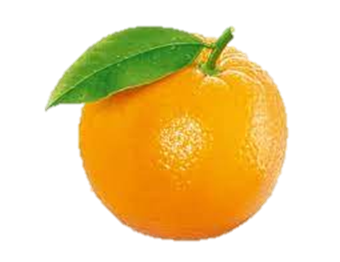 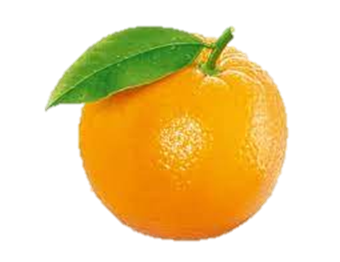 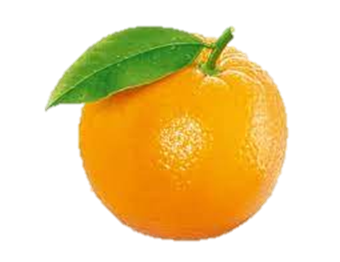 1
4
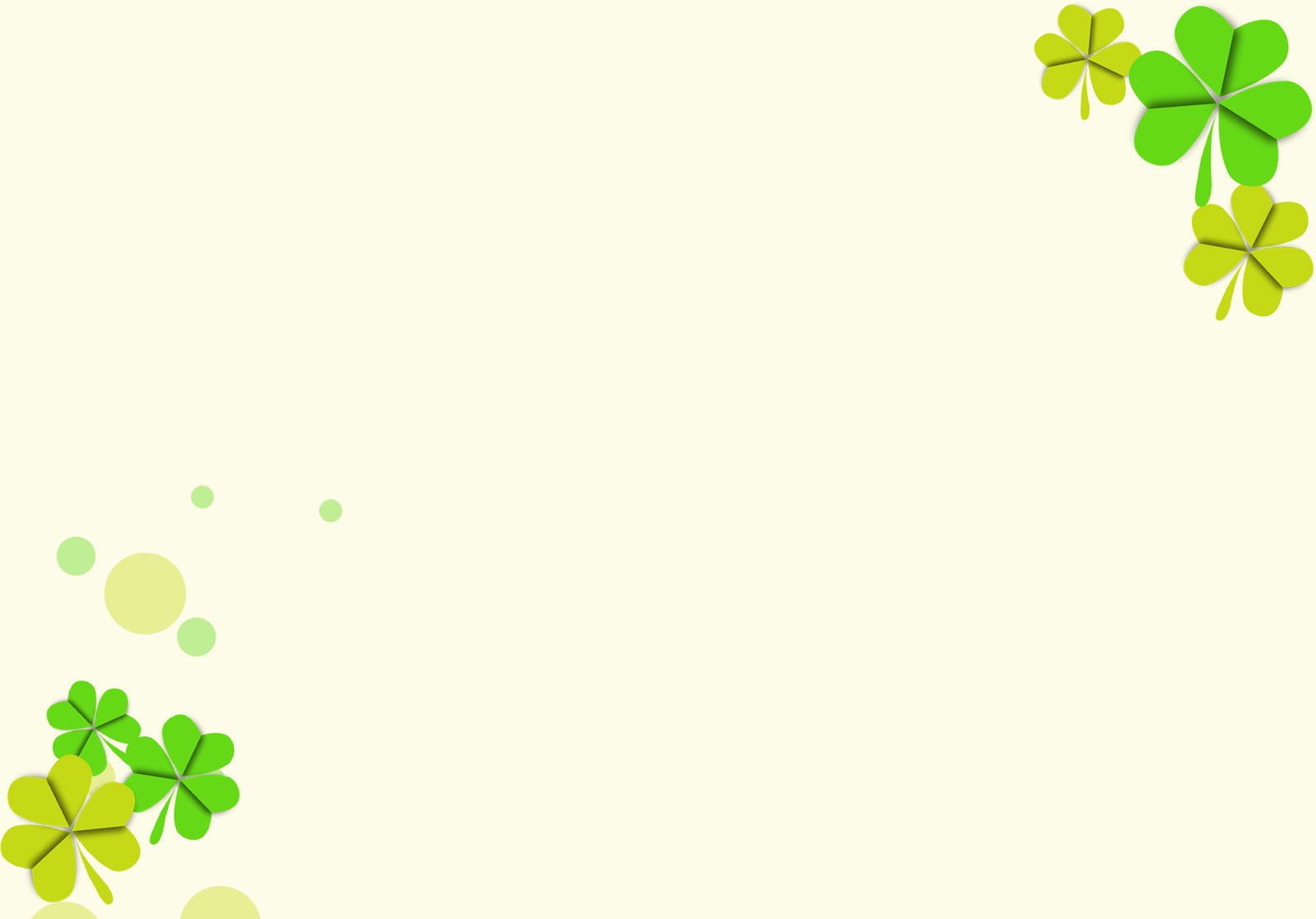 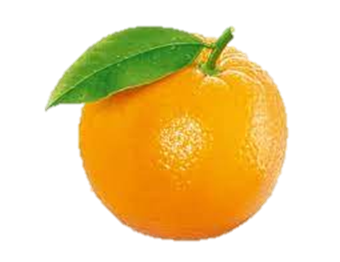 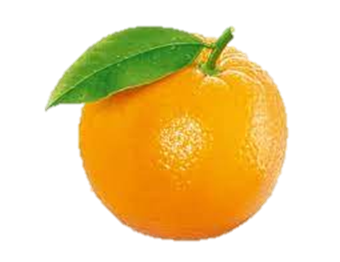 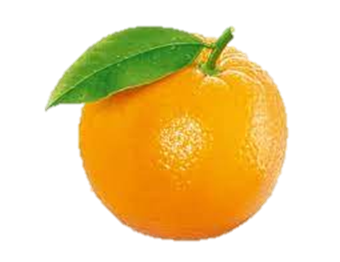 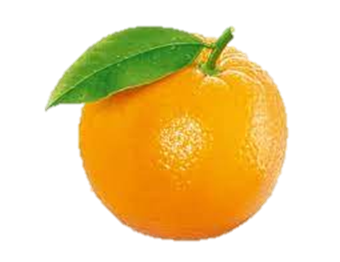 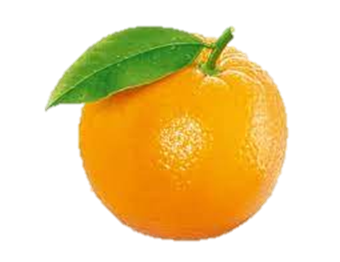 5
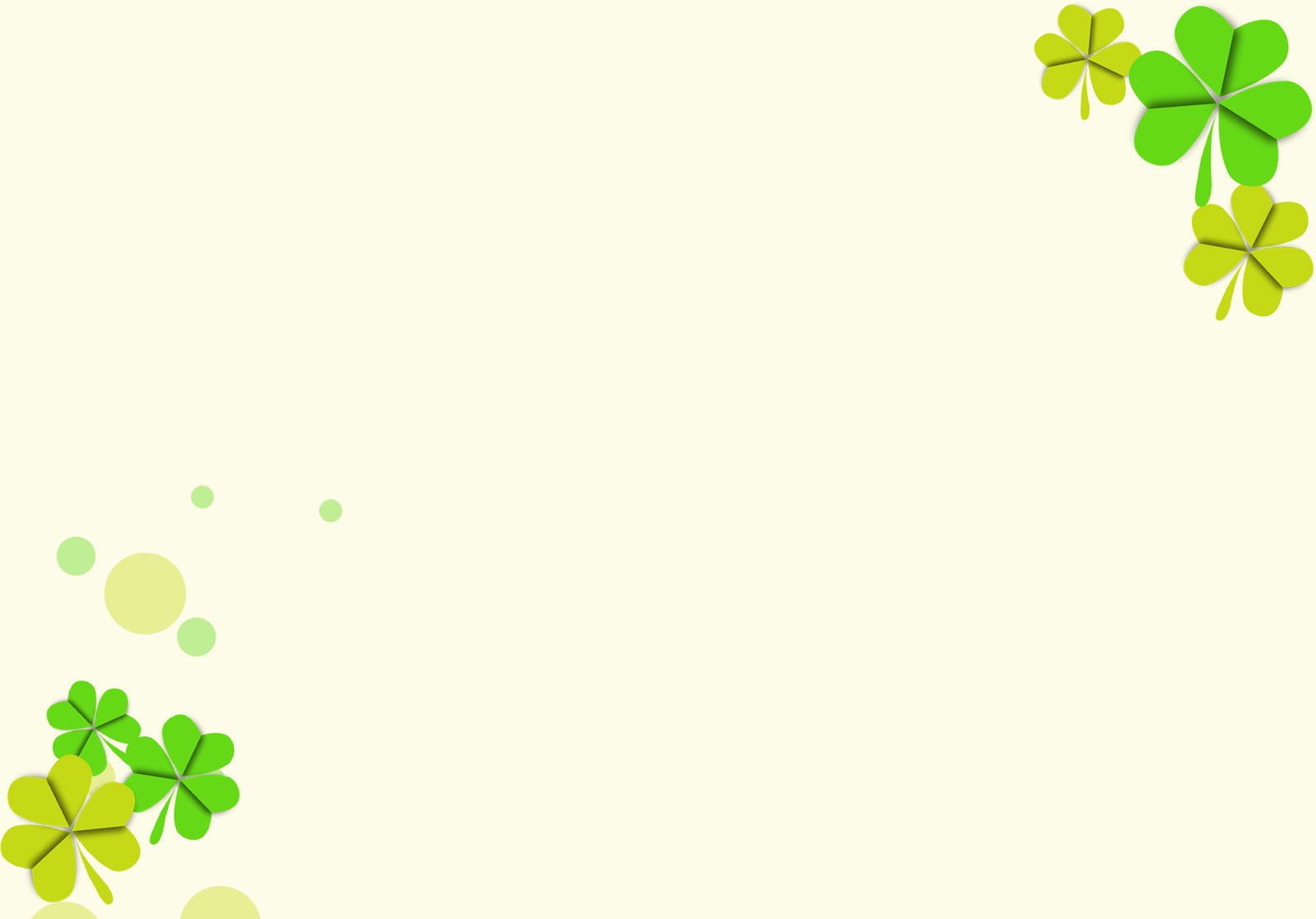 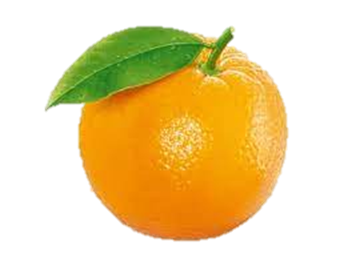 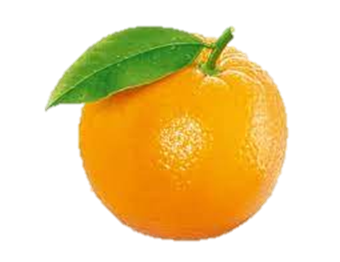 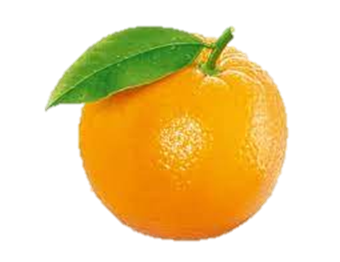 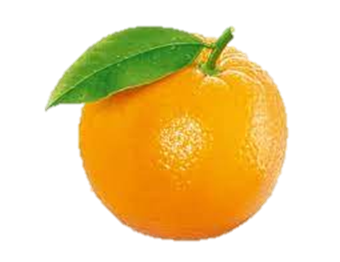 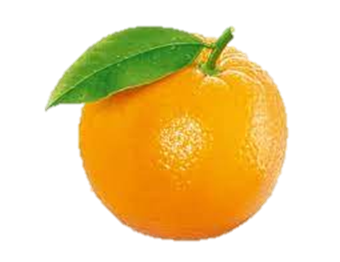 2
3
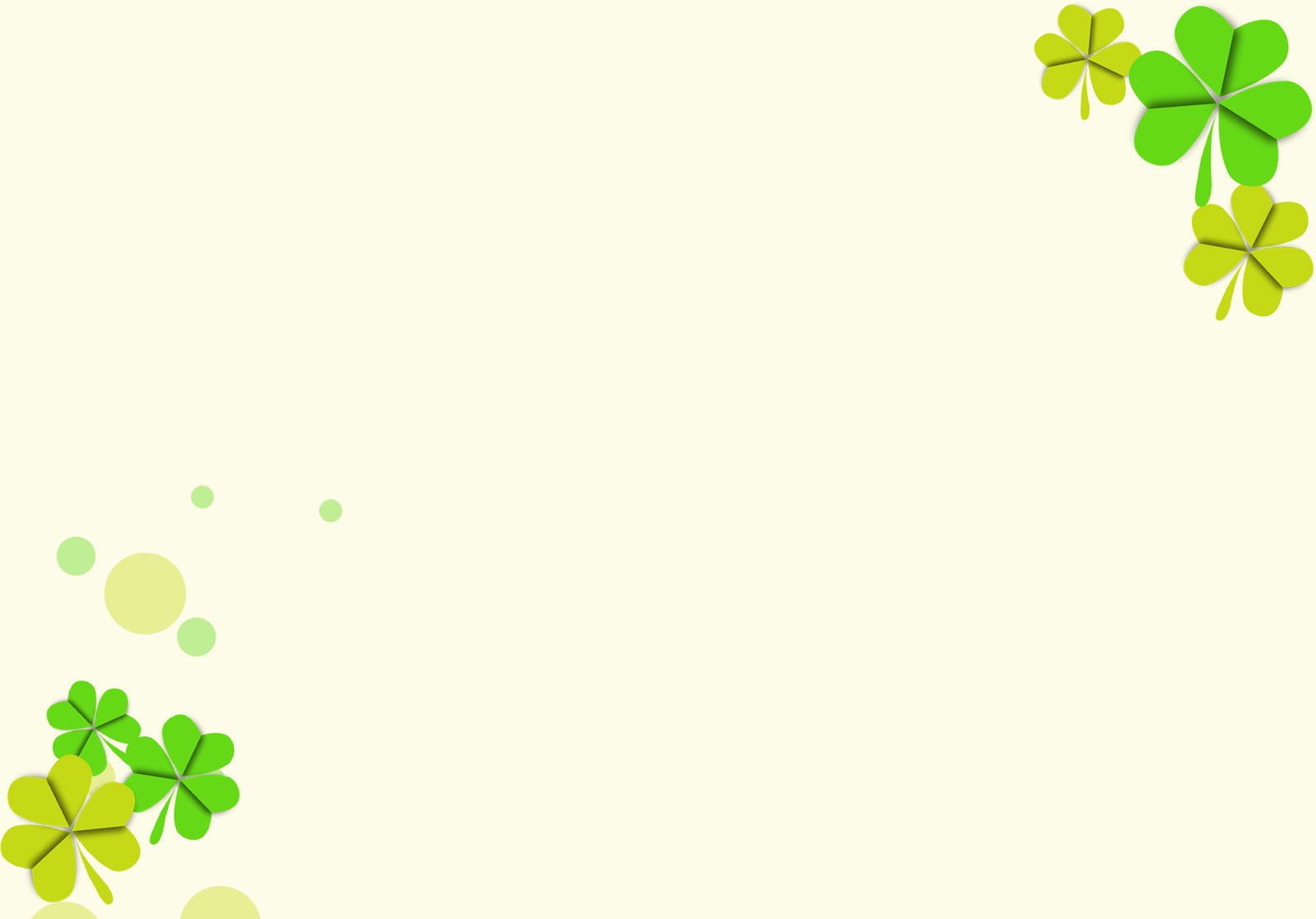 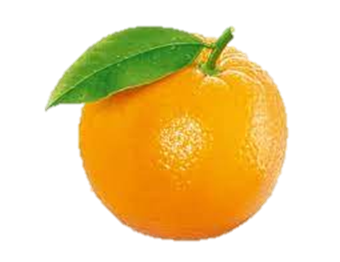 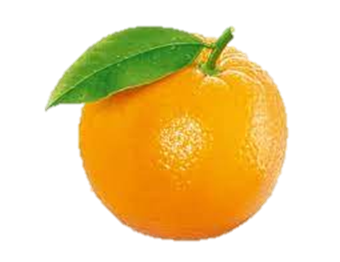 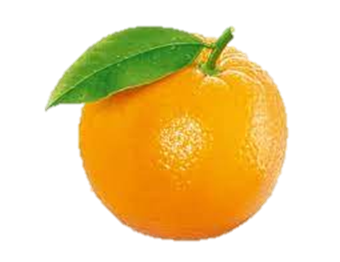 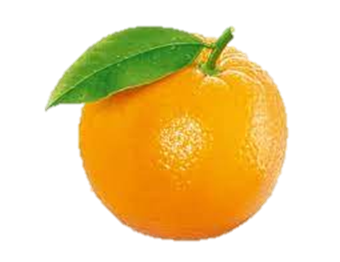 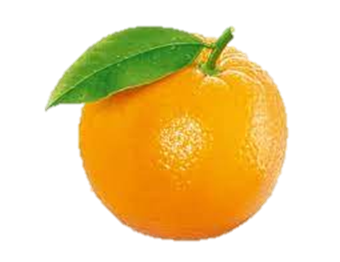 5
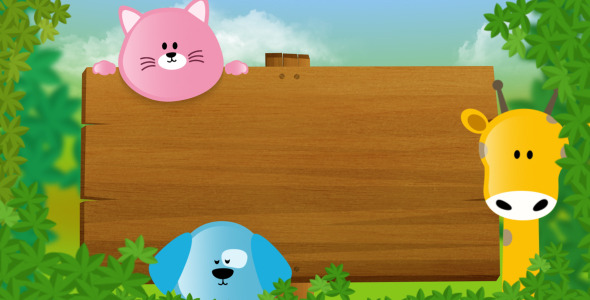 TRÒ CHƠI
HỘP QUÀ BÍ MẬT
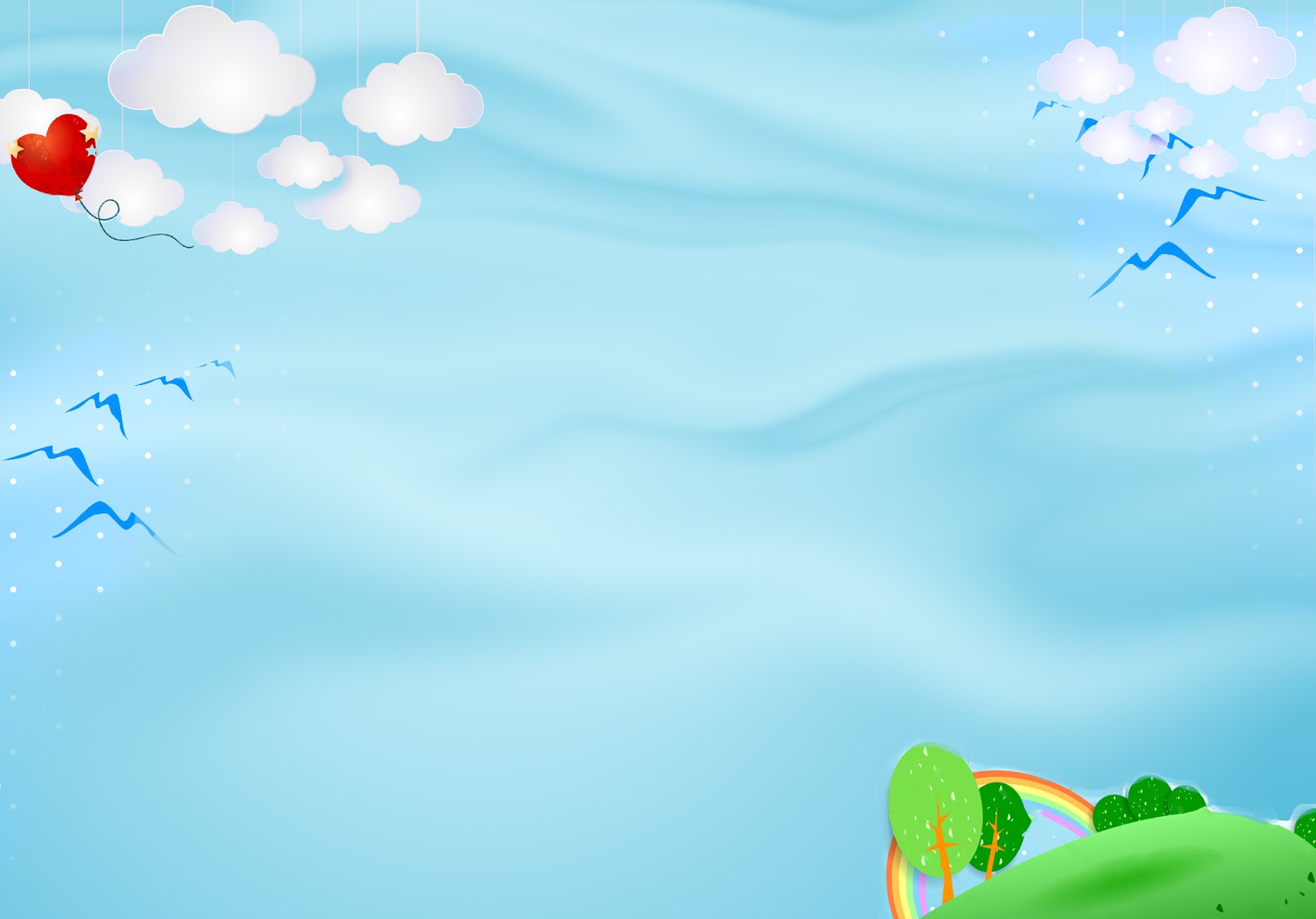 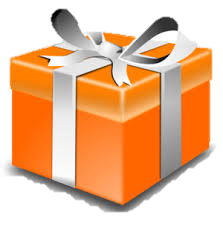 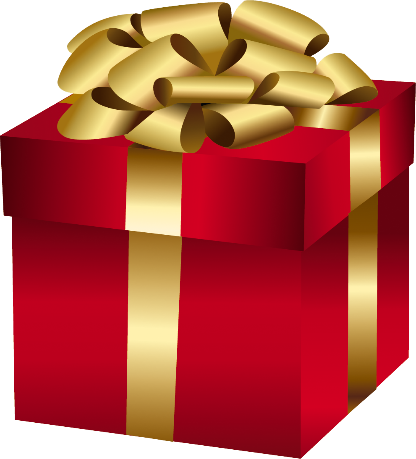 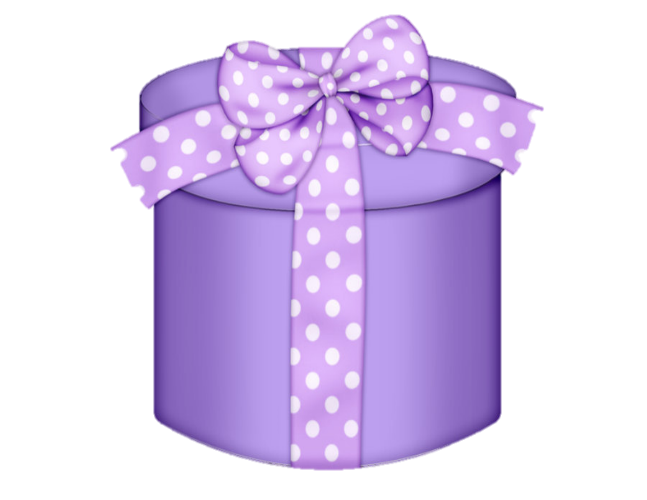 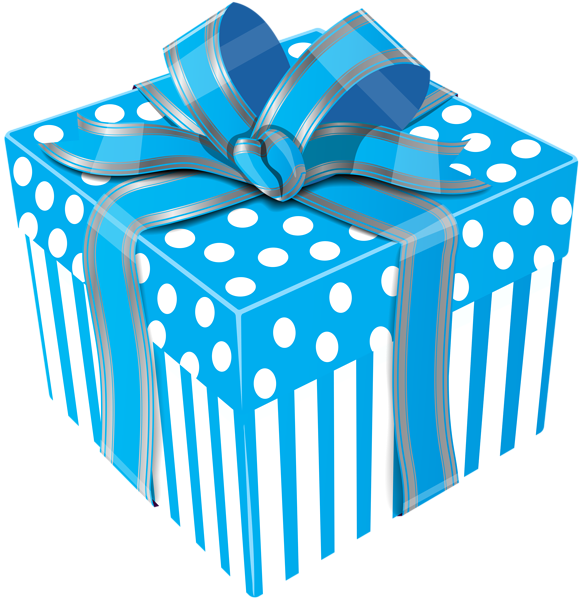 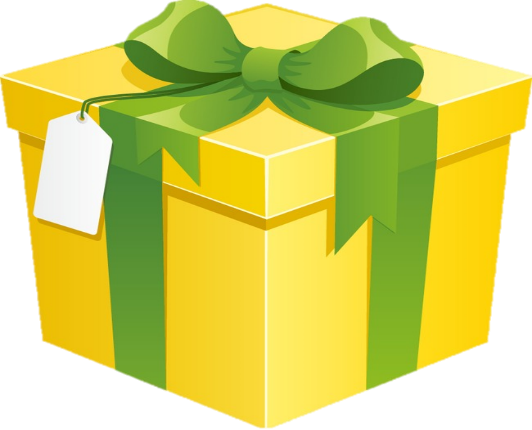 5
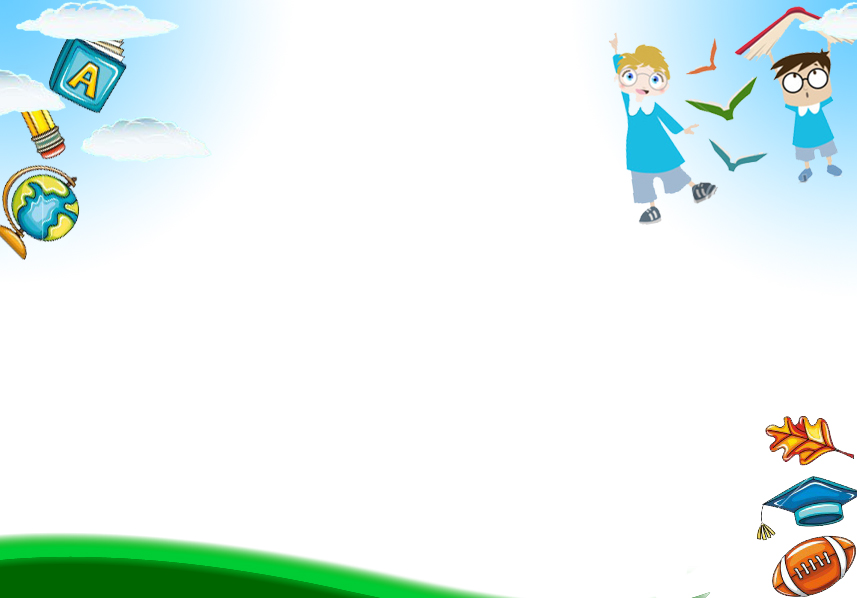 4-3
4-1
4-2
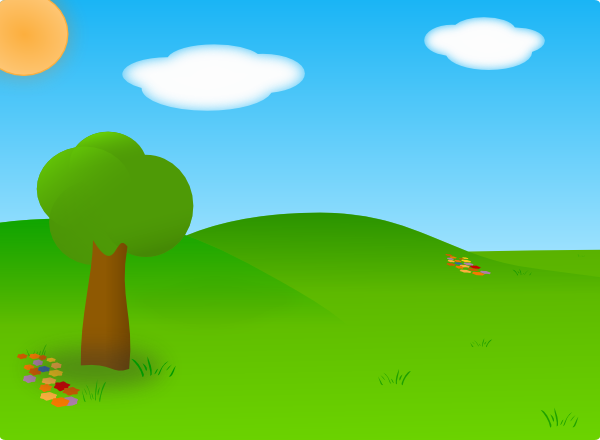 Tìm số người sống ở phòng còn lại?
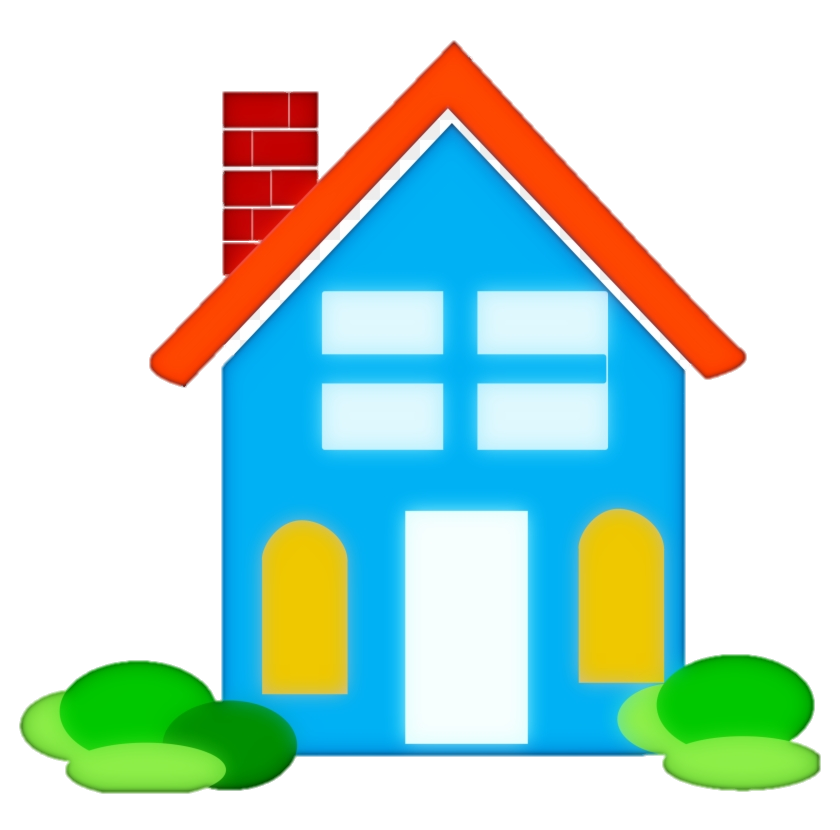 5
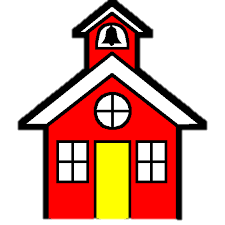 4
1
5
3
2
1
2
3
4
Hãy tìm cái cây có cách tách 5 đối tượng thành 2 nhóm?
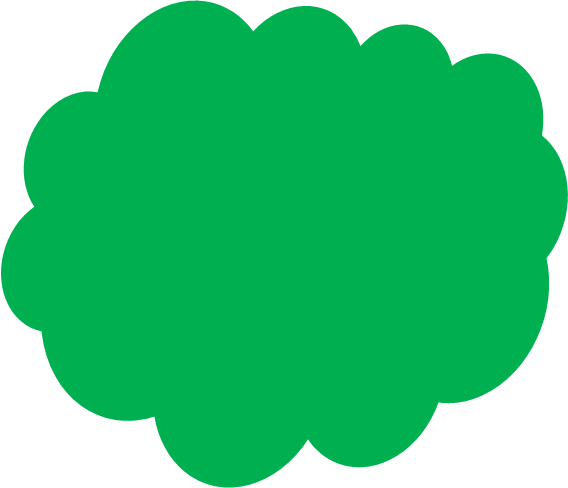 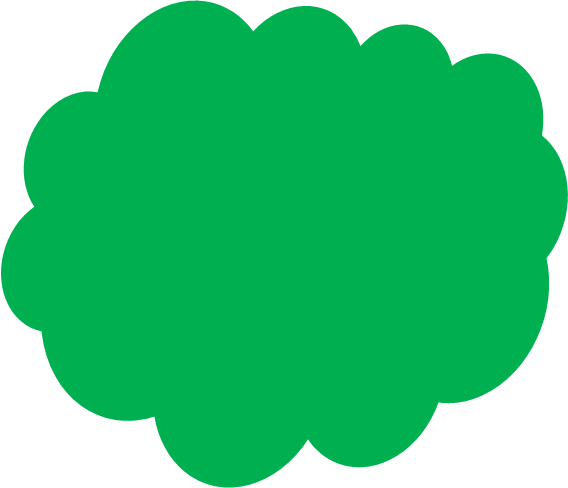 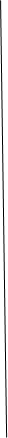 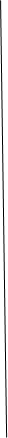 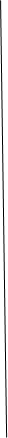 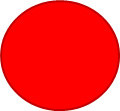 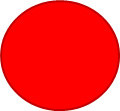 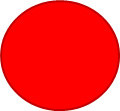 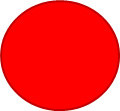 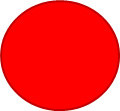 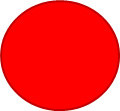 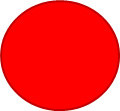 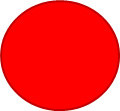 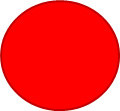 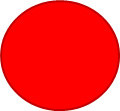 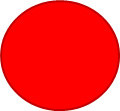 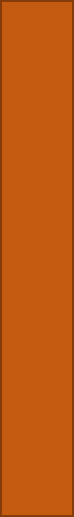 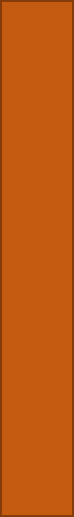 2
3
Hãy tìm cái cây có cách tách 5 đối tượng thành 2 nhóm?
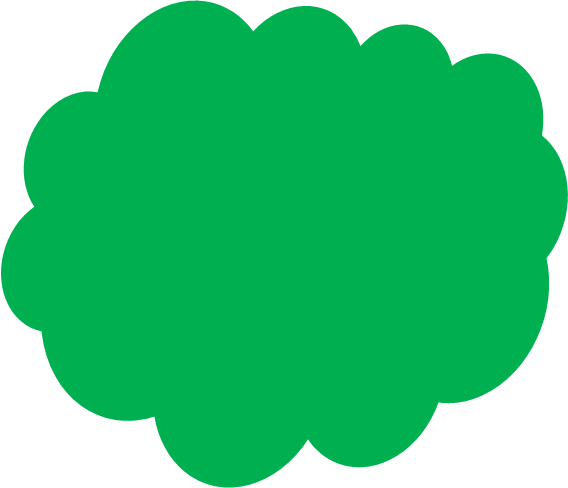 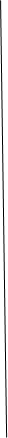 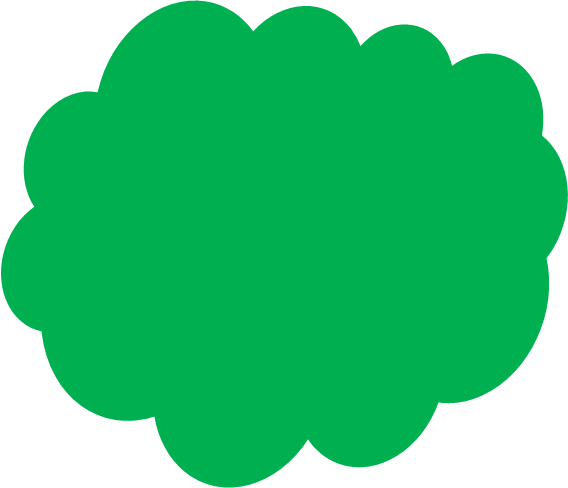 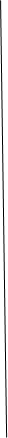 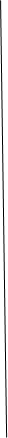 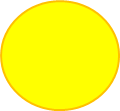 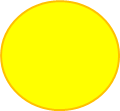 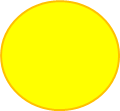 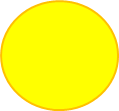 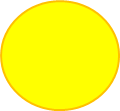 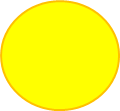 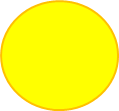 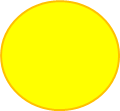 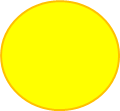 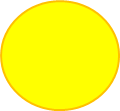 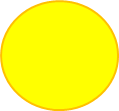 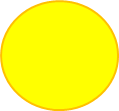 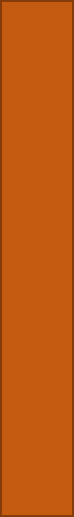 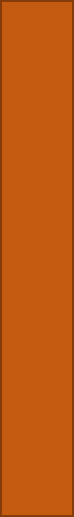 4
1
Sóc mẹ muốn chia 5 hạt dẻ ra làm hai phần. Sao cho sóc em nhiều hơn sóc anh
Hãy giúp sóc mẹ chia số hạt dẻ nhé
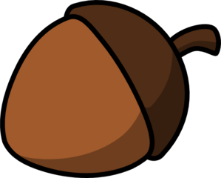 5
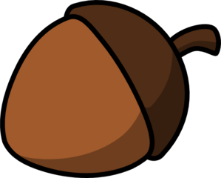 4
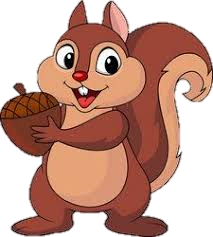 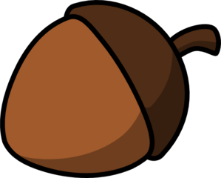 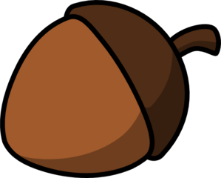 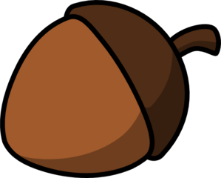 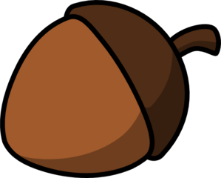 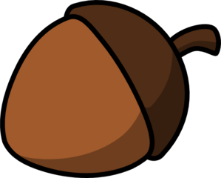 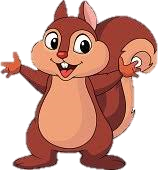 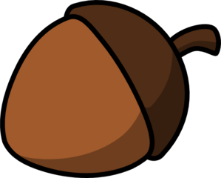 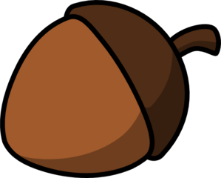 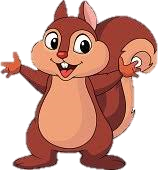 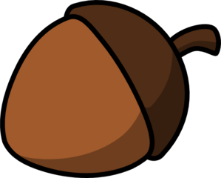 1
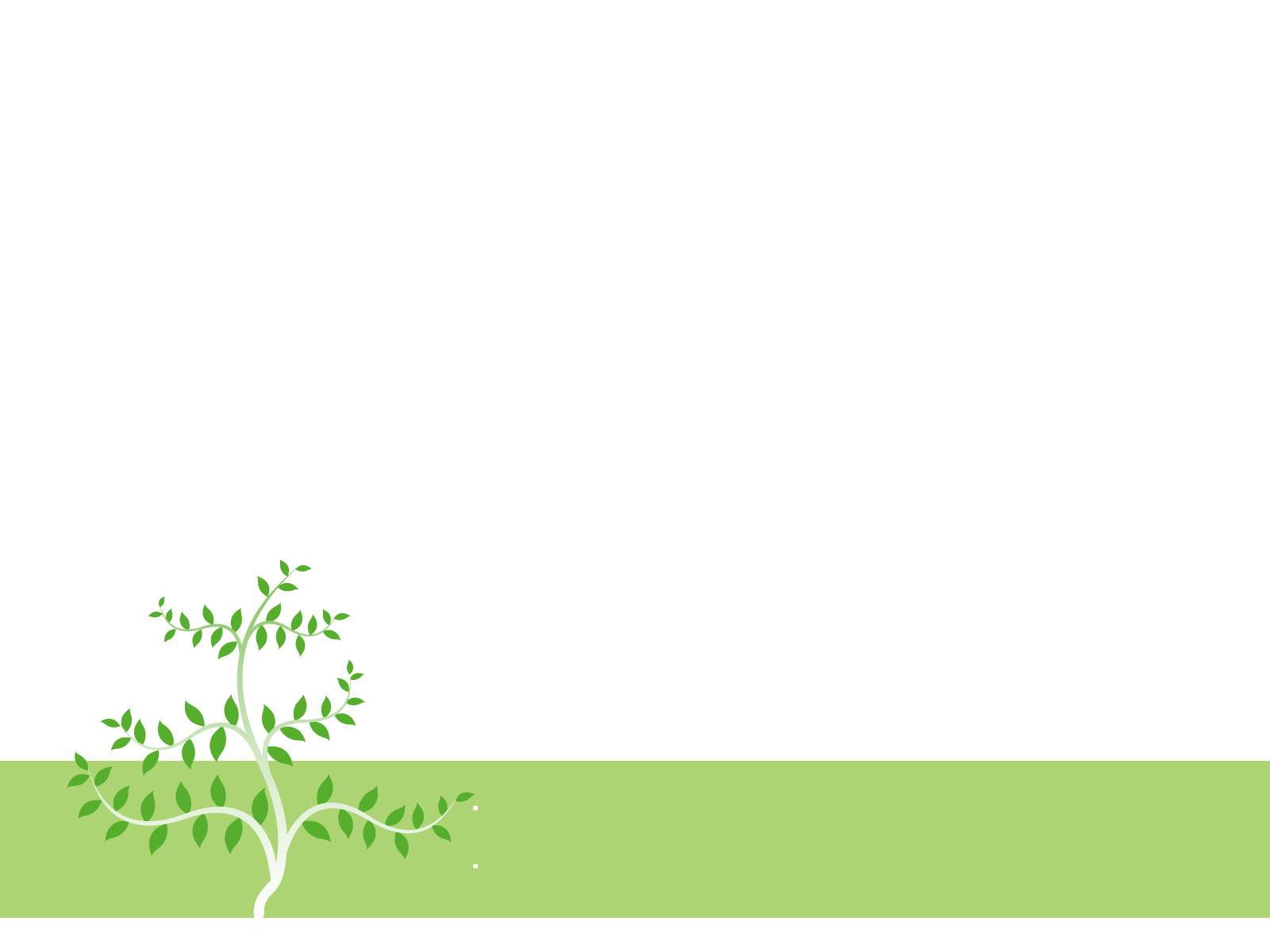 Sóc mẹ muốn chia 6 hạt dẻ ra làm hai phần. Sao cho sóc em nhiều hơn sóc anh
Hãy giúp sóc mẹ chia số hạt dẻ nhé
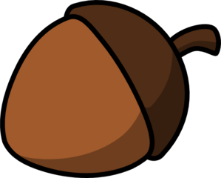 5
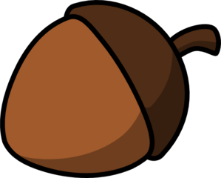 3
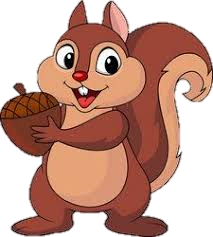 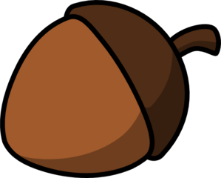 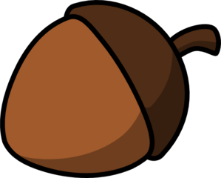 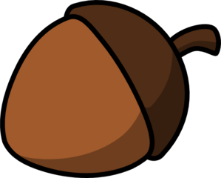 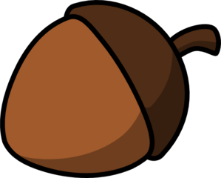 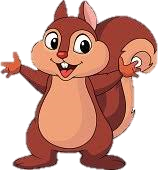 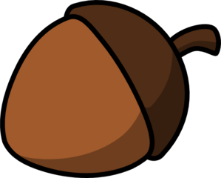 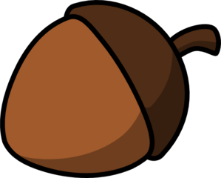 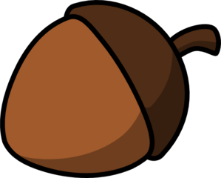 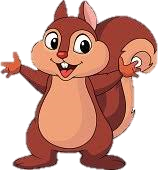 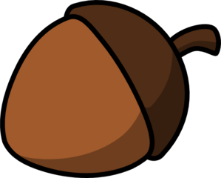 2
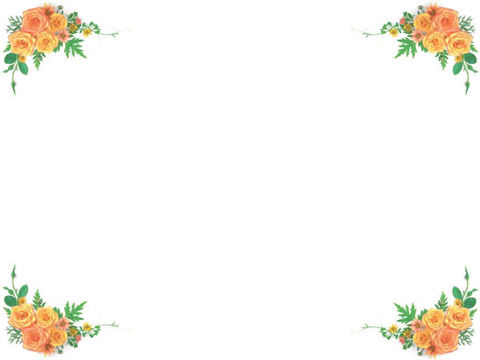 Xin chân thành cảm ơn các cô và các con!
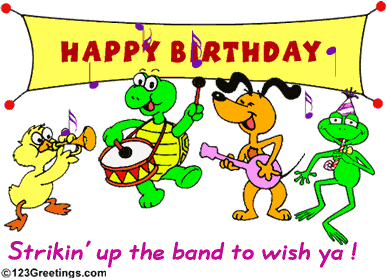 Giờ học đến đây là hết.